Муниципальное бюджетное дошкольное образовательное учреждение«Детский сад комбинированного вида №177» городского округа Самара
Работа с родителями по здоровьесбережению.
Стенгазета на тему: 
«Здоровый образ жизни в нашей группе».












Воспитатели:
Маннанова Рашида Рафаильевна
Цель- создание устойчивой мотивации и потребности в сохранении своего собственного здоровья и здоровья окружающих.
Задачи:
Систематизировать знания в области культуры здоровья и физической культуры.
2. Сформировать эмоционально положительного отношения ребенка и родителей  к ЗОЖ.     
3. Объединить коллектив родителей и детей общей темой.
Анкета для родителей
Анализ проведения анкетирования 
родителей на тему «ЗОЖ» в начале недели.
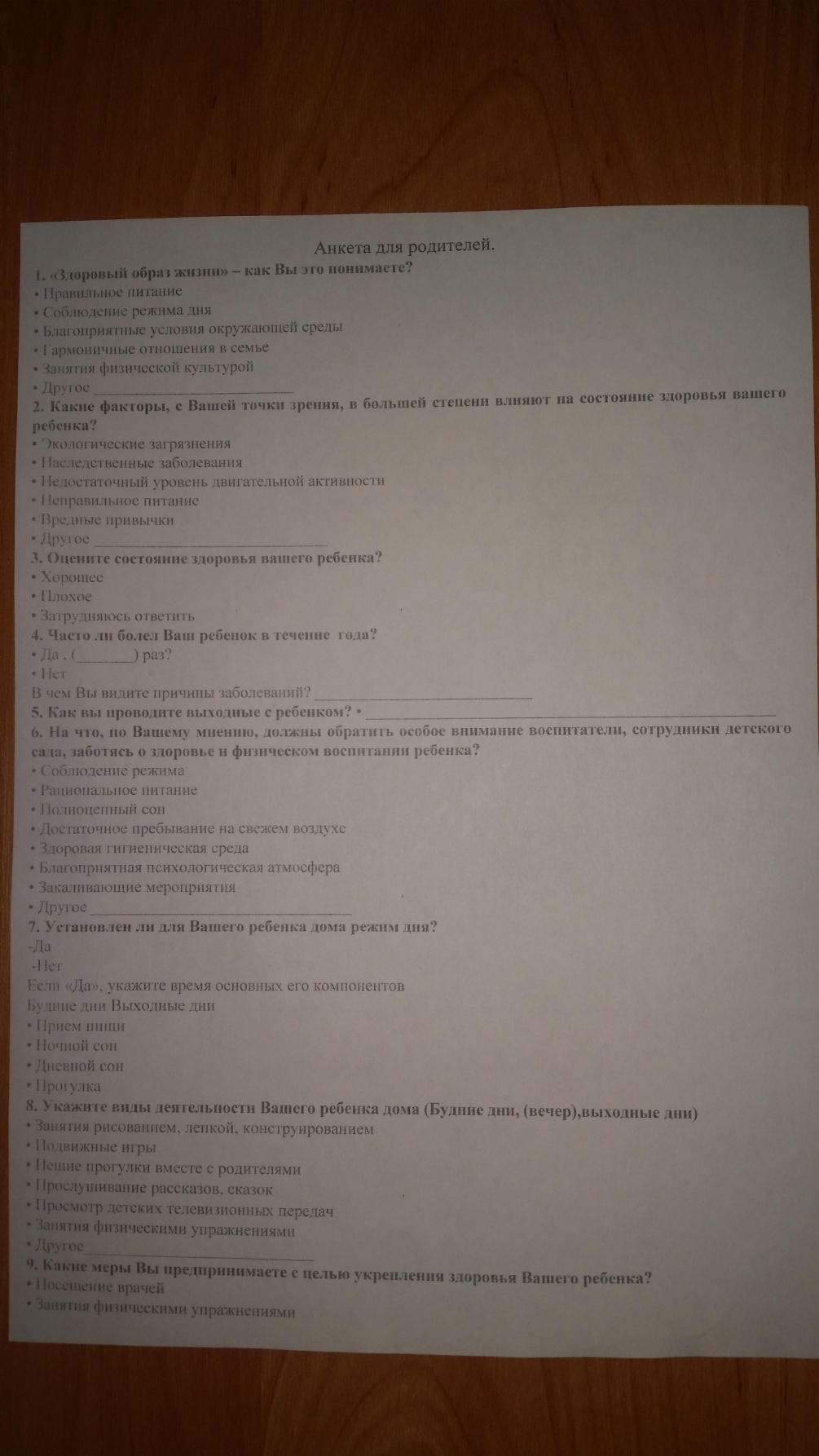 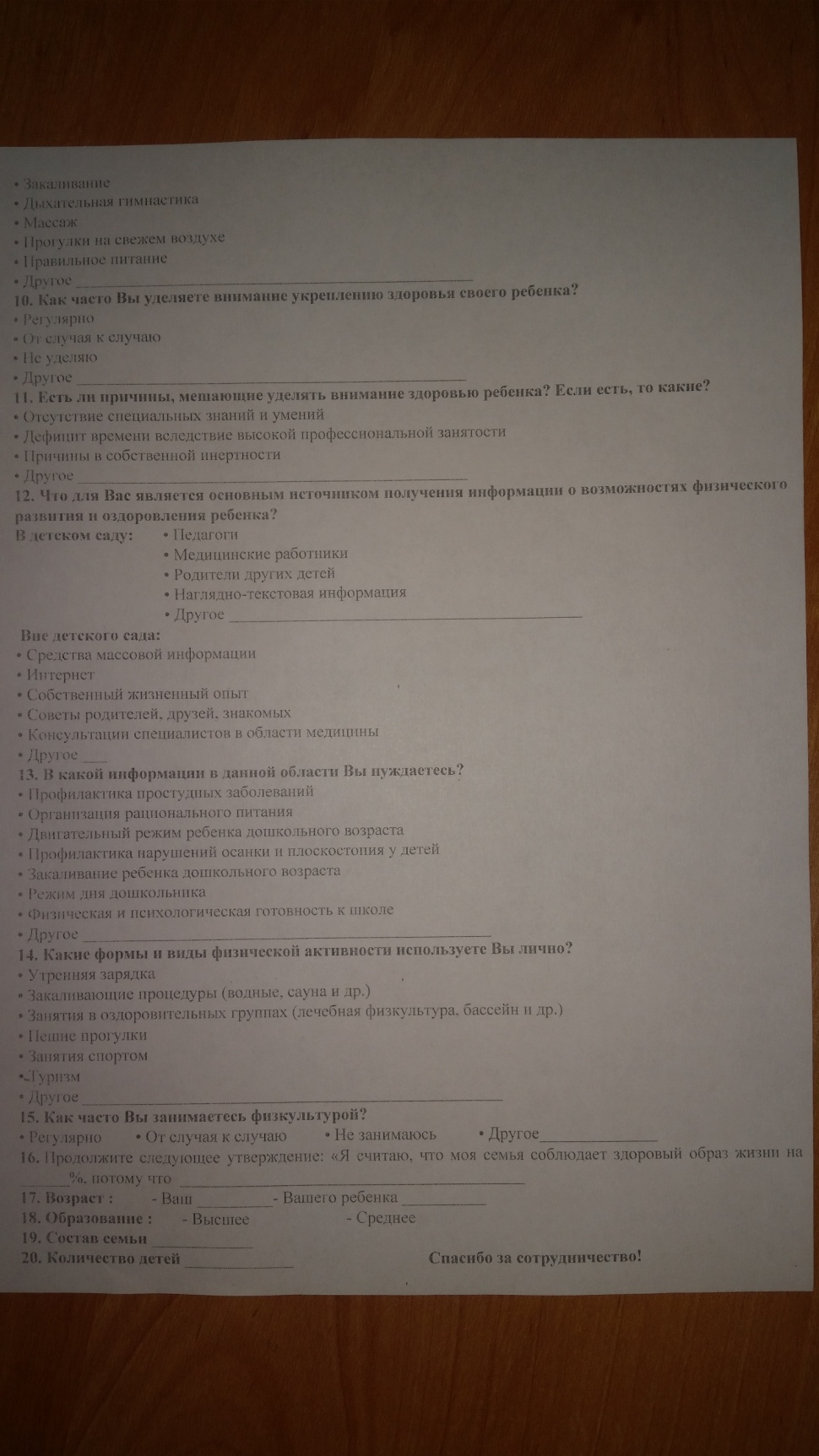 55%
20%
25%
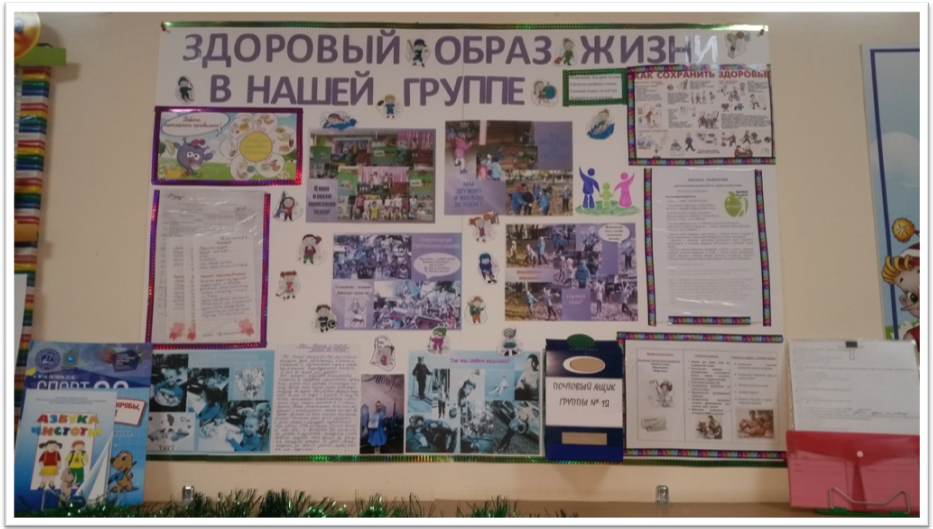 Конкурс на лучшую эмблему 
и девиз по ЗОЖ.
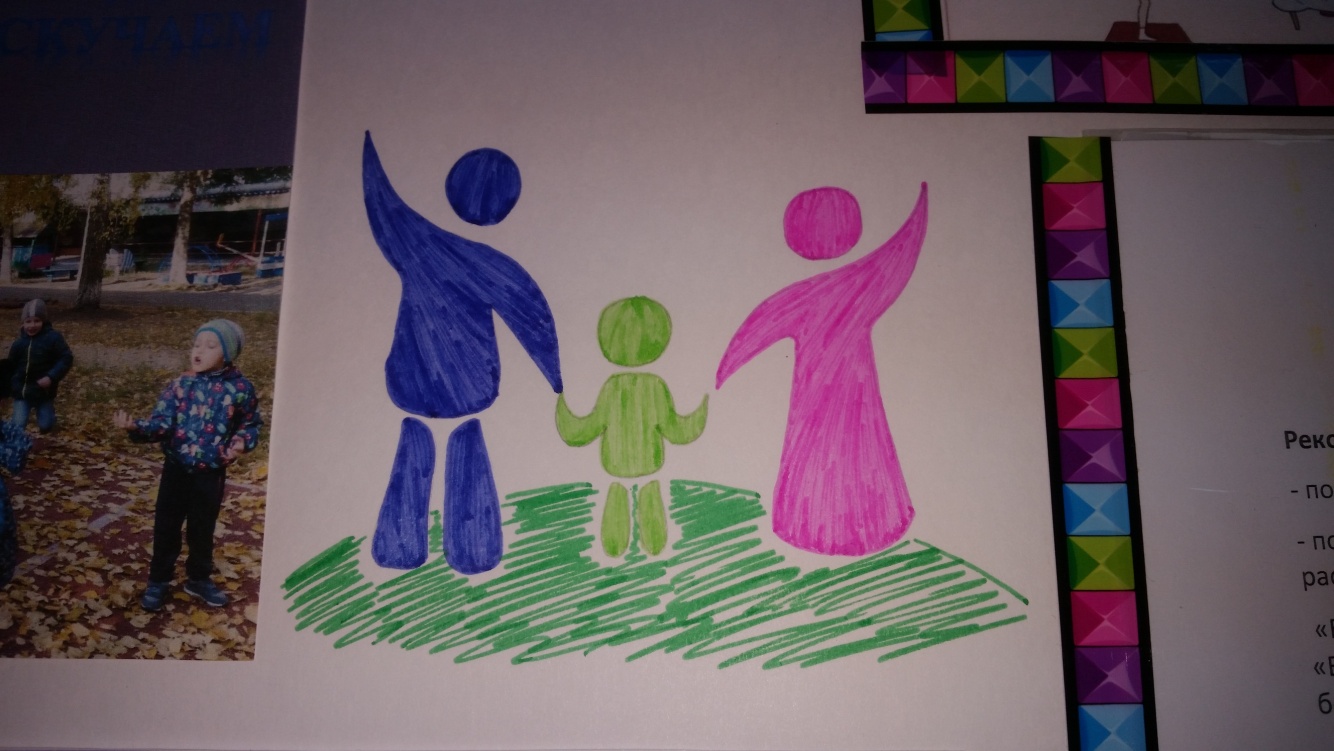 Подвижный, быстрый человек
Гордится стройным станом.
Сидящий сиднем целый век
Подвержен всем изъянам.
Как создавалась наша стенгазета
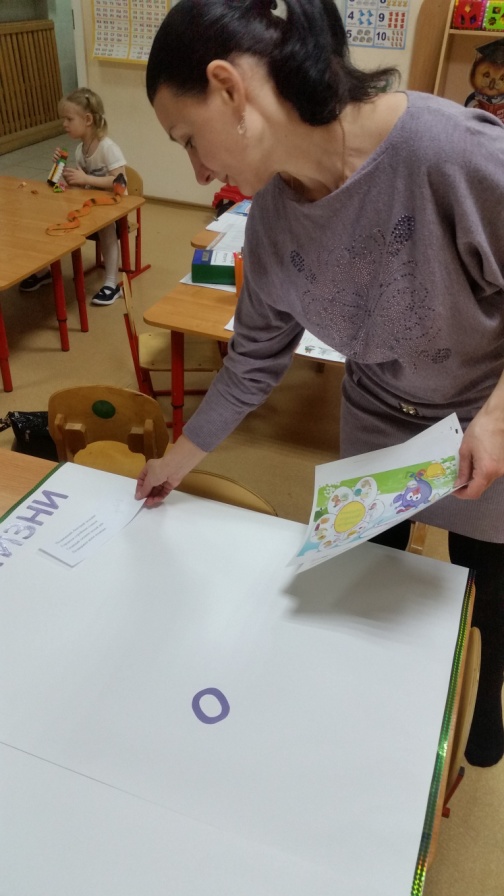 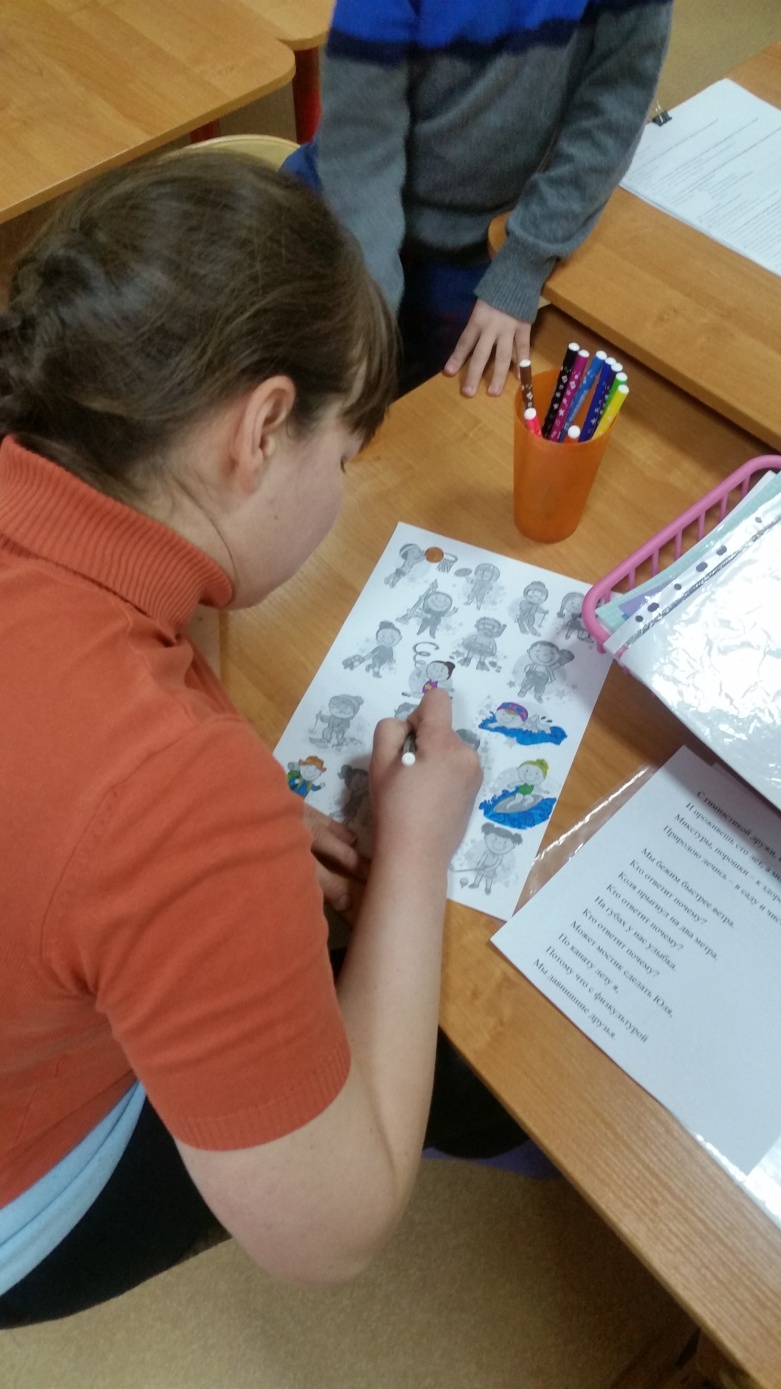 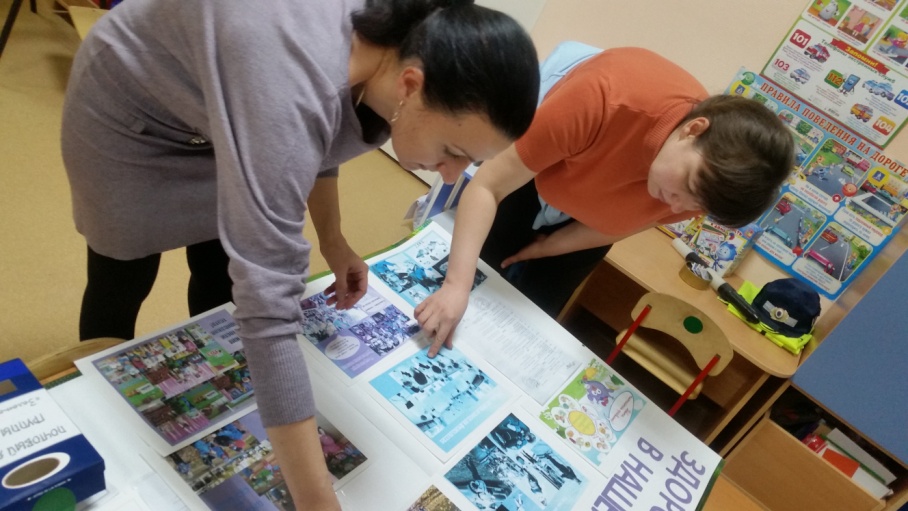 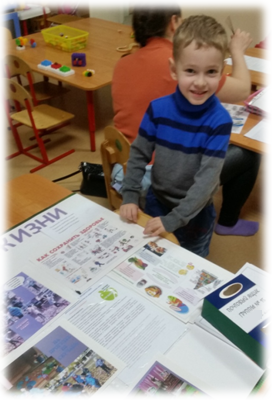 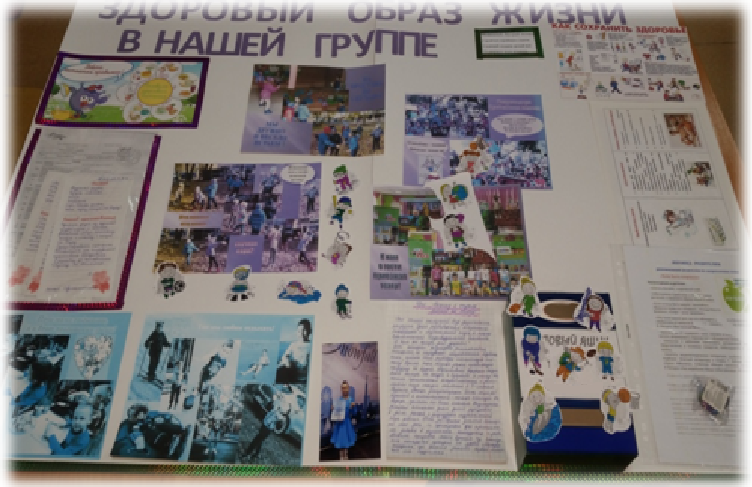 Для рубрики 
«Ребята, питайтесь правильно!» 
родители делятся своими 
рецептами здорового питания.
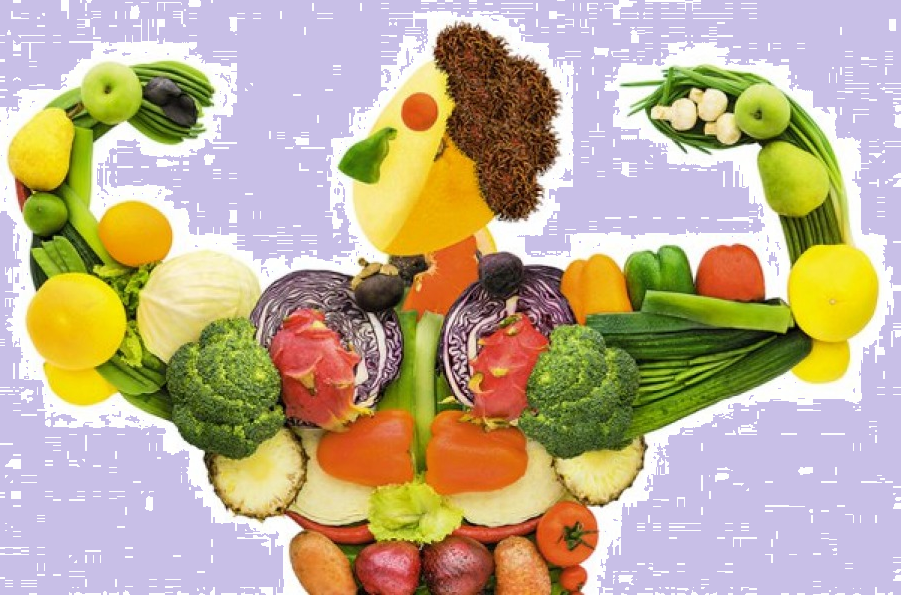 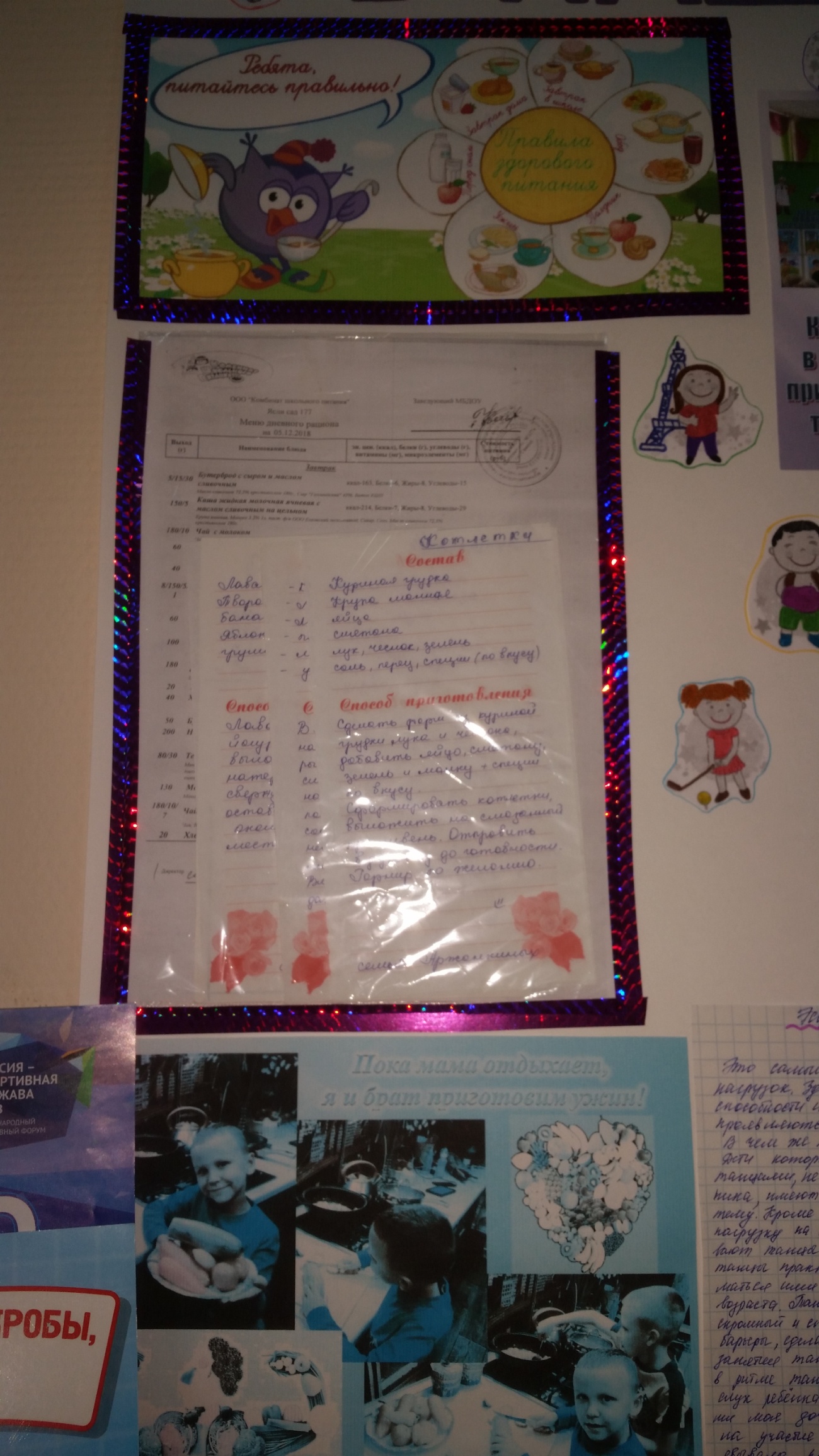 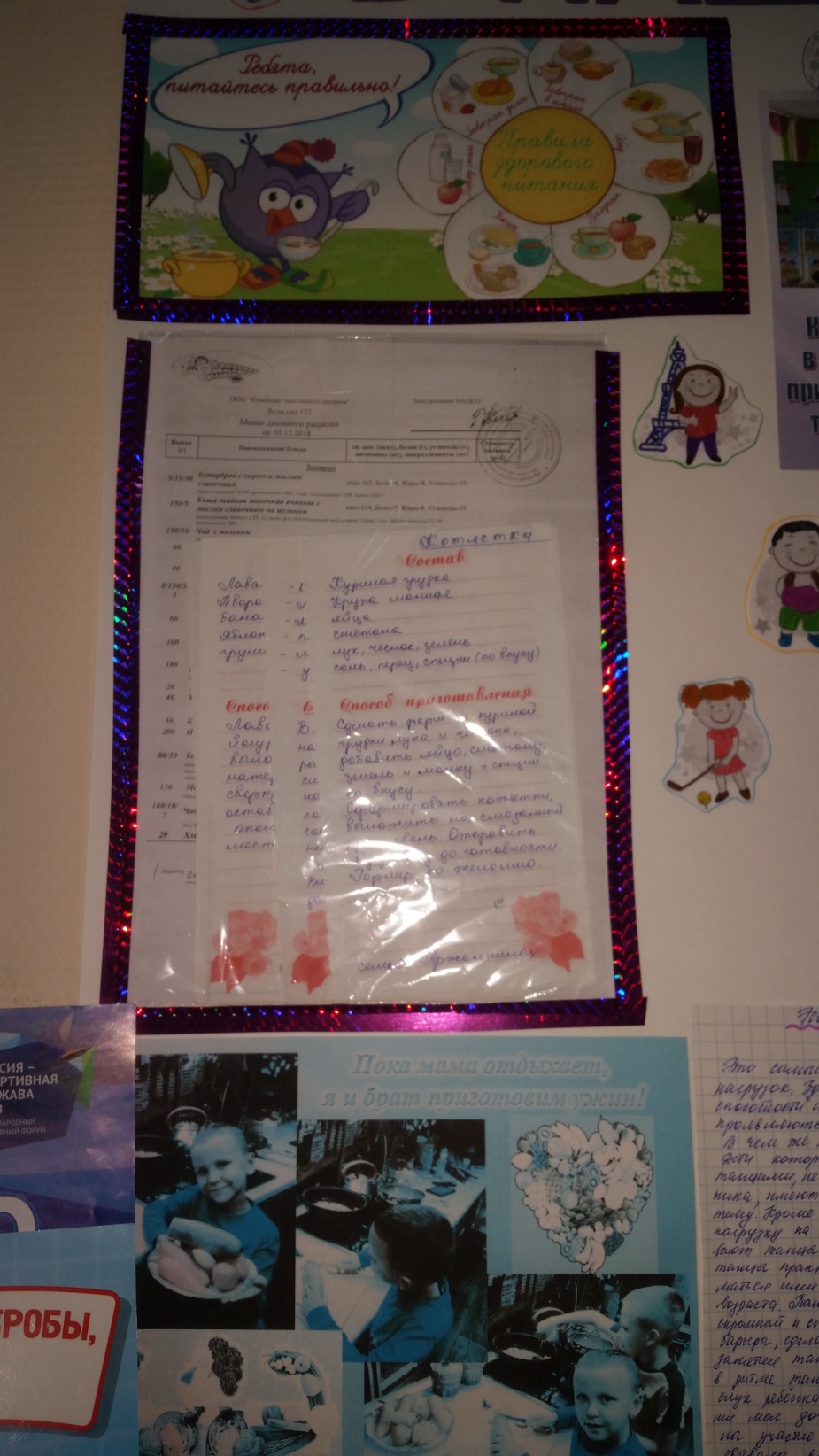 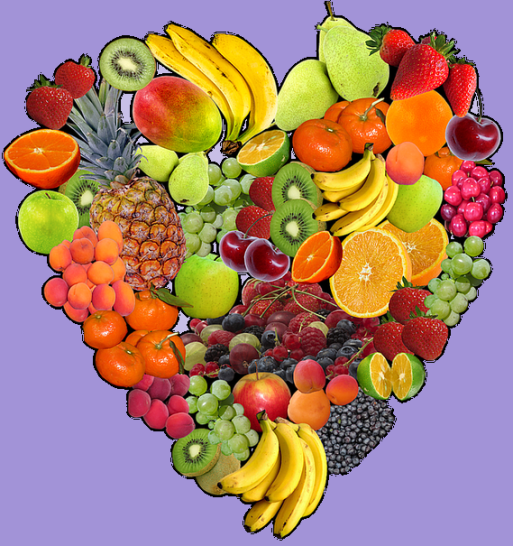 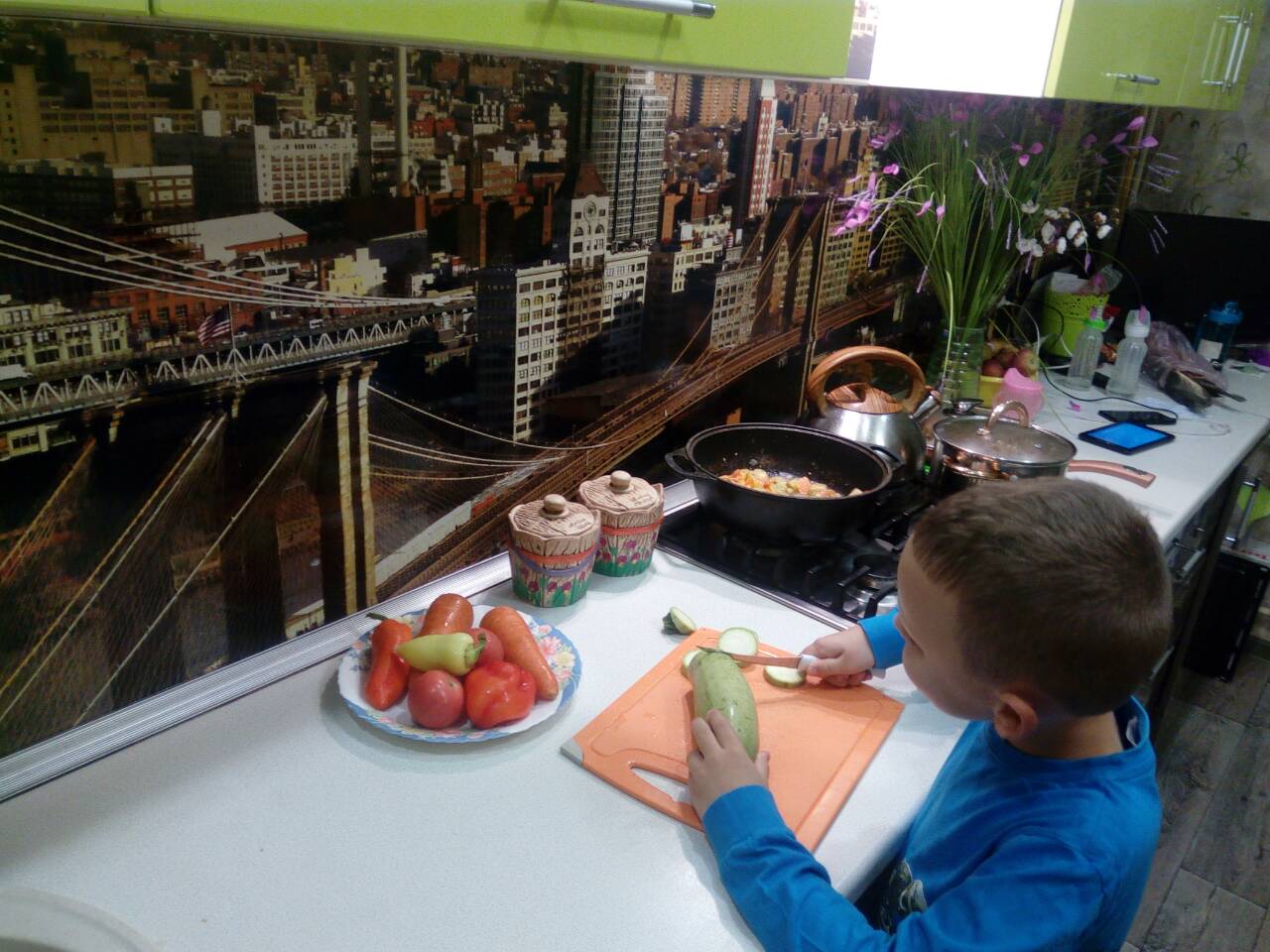 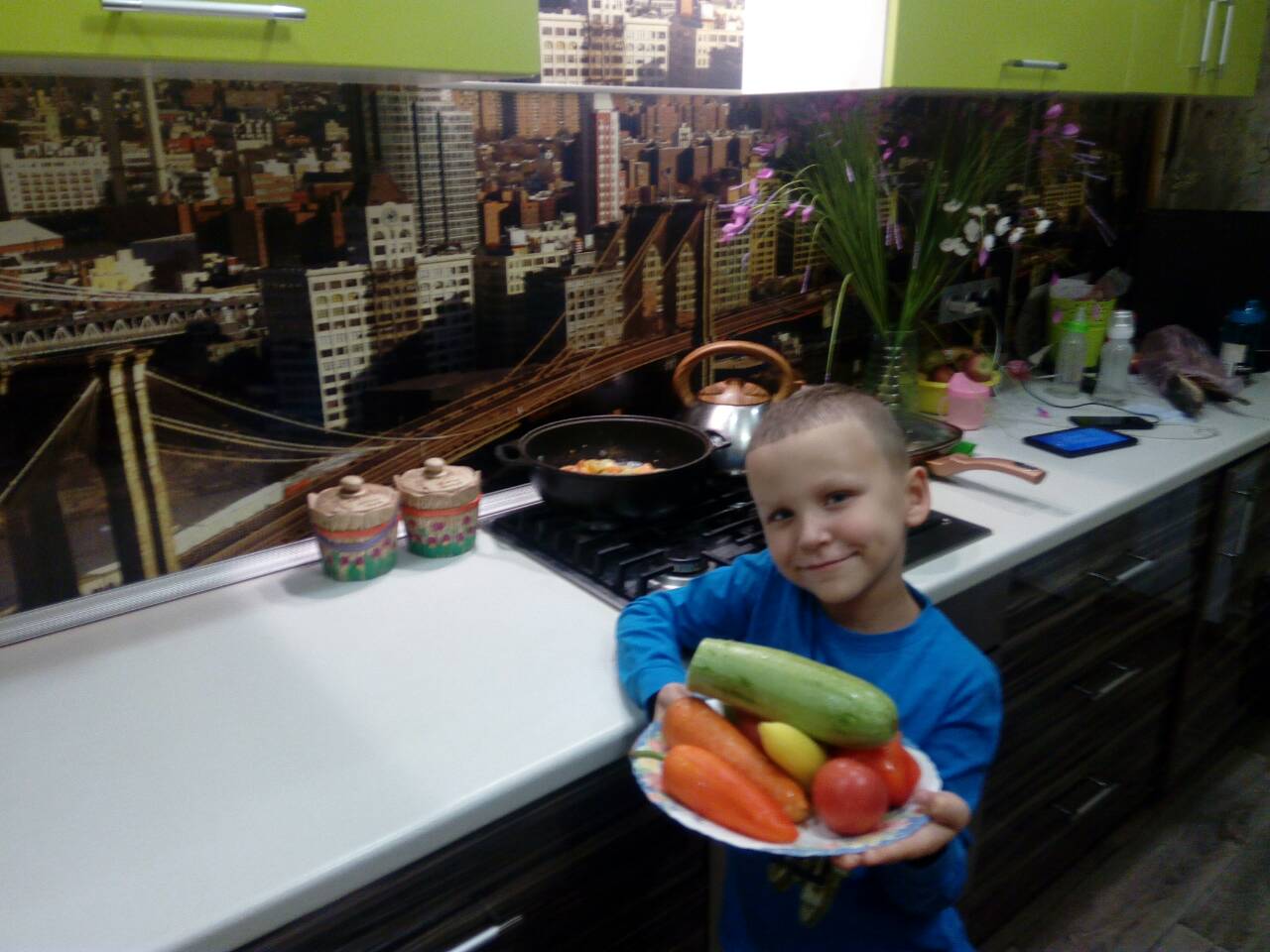 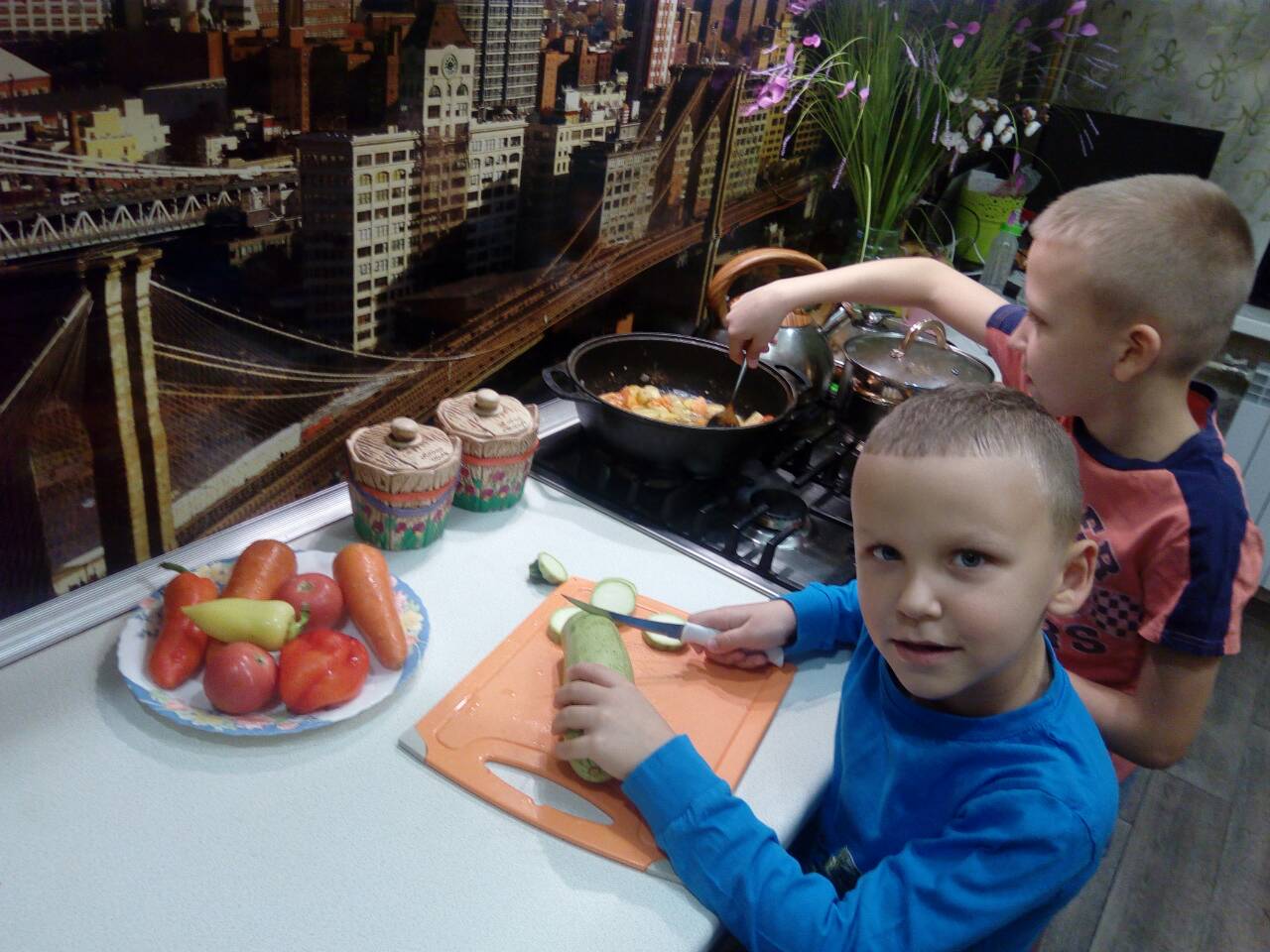 Пока мама отдыхает, 
я и брат приготовим ужин!
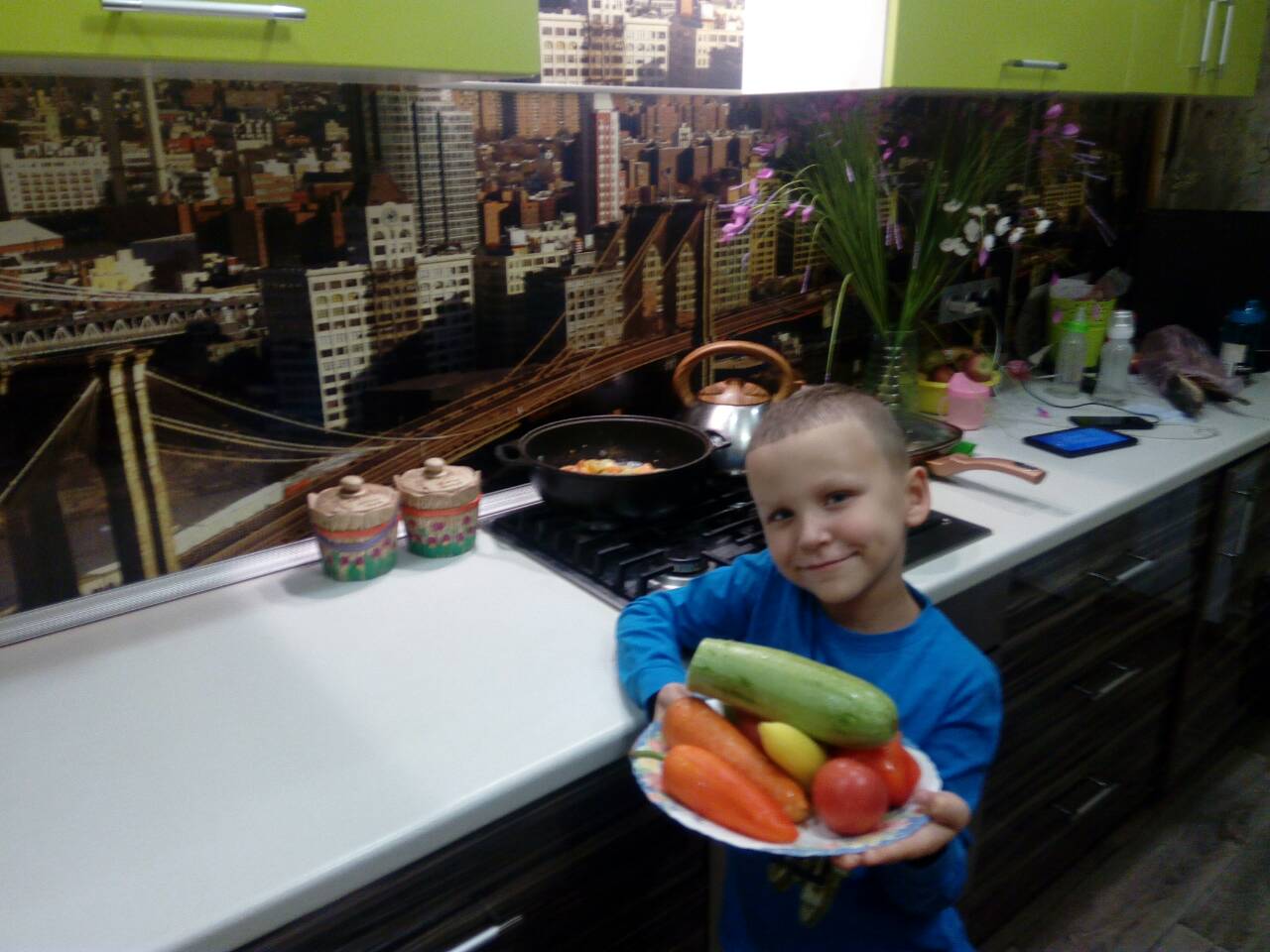 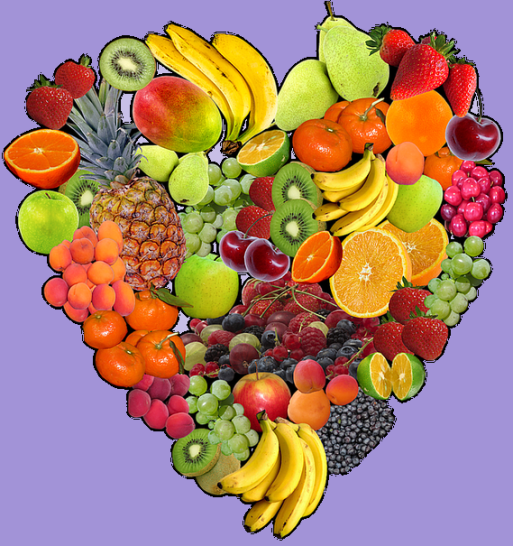 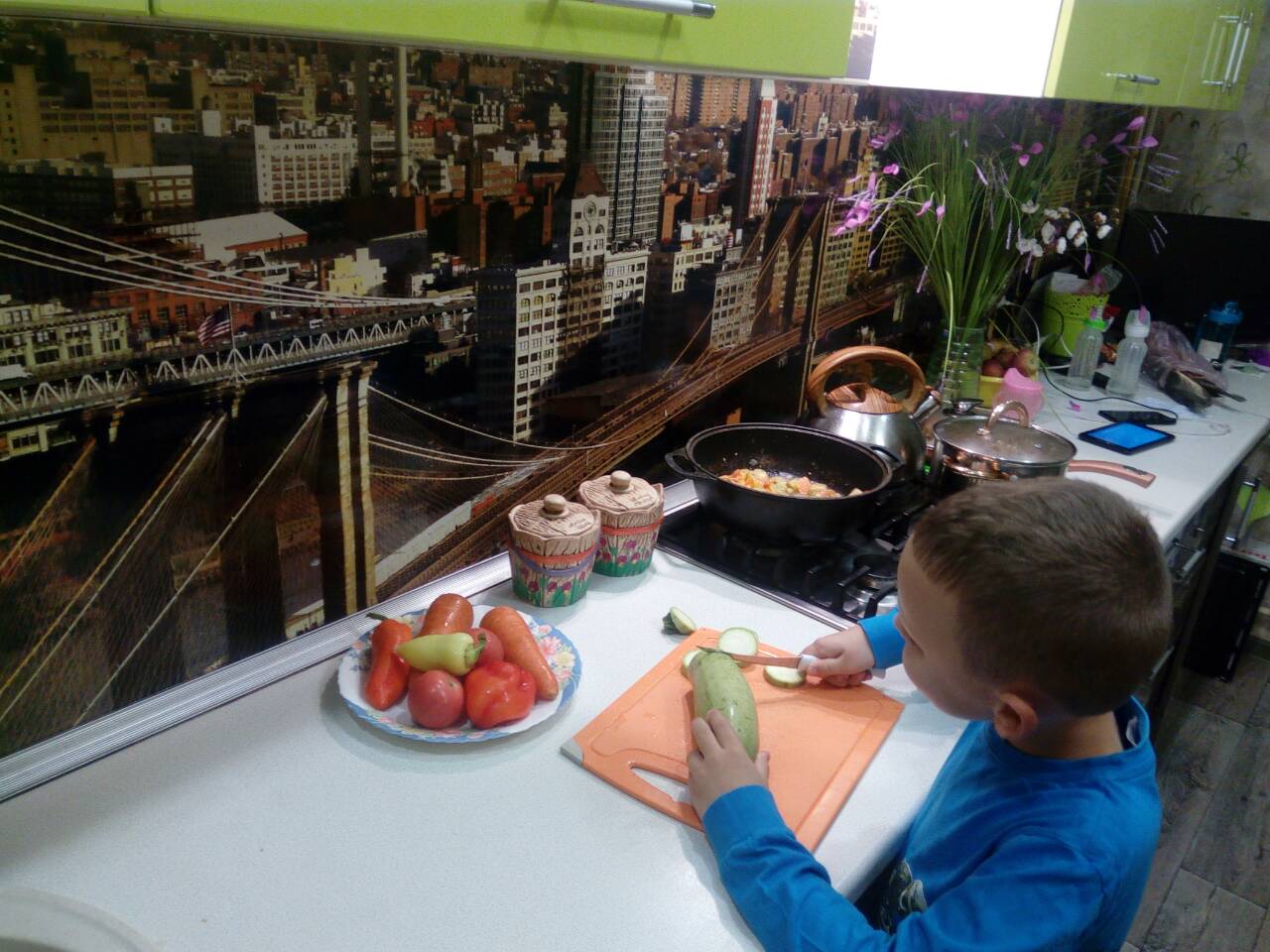 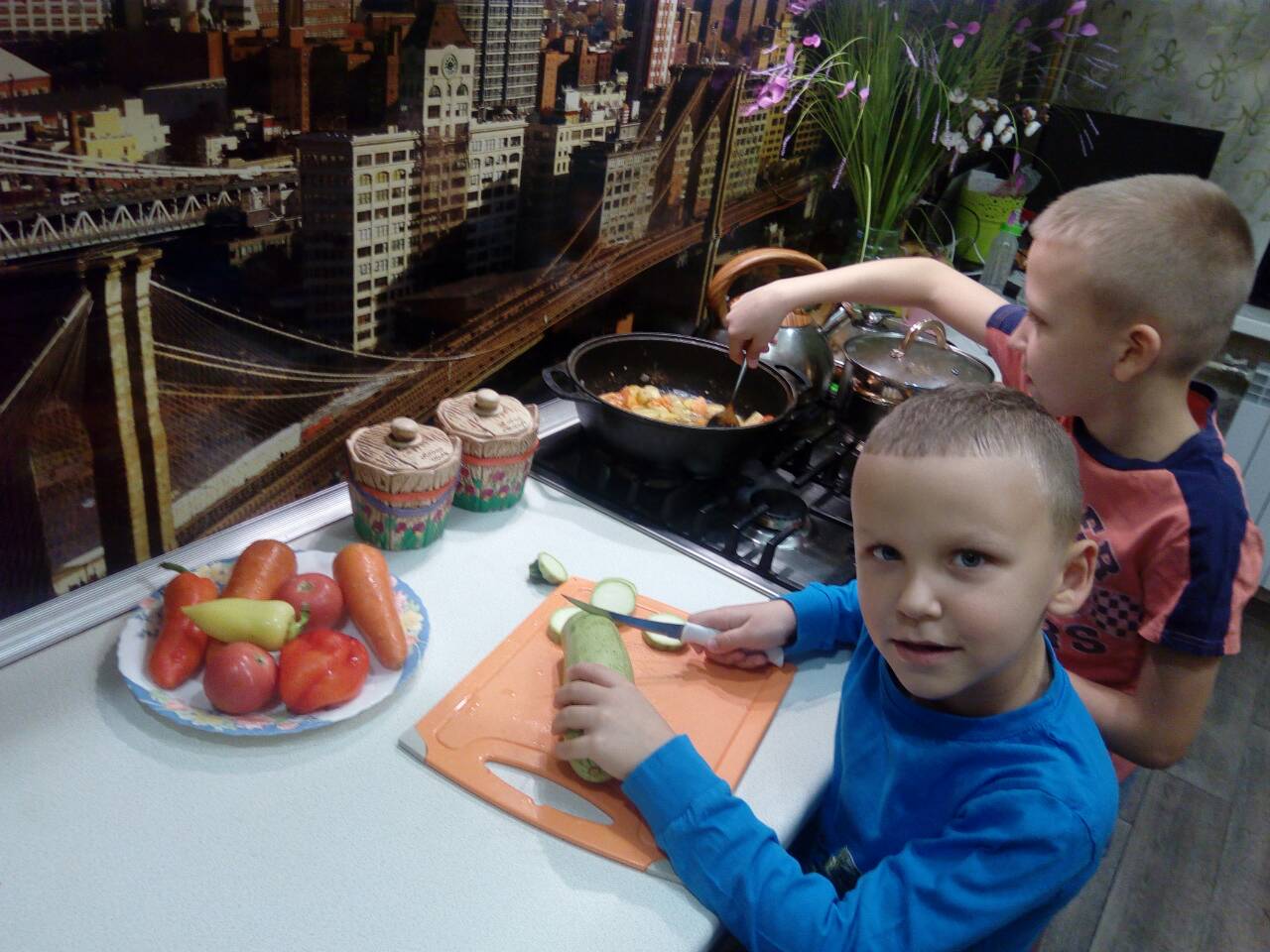 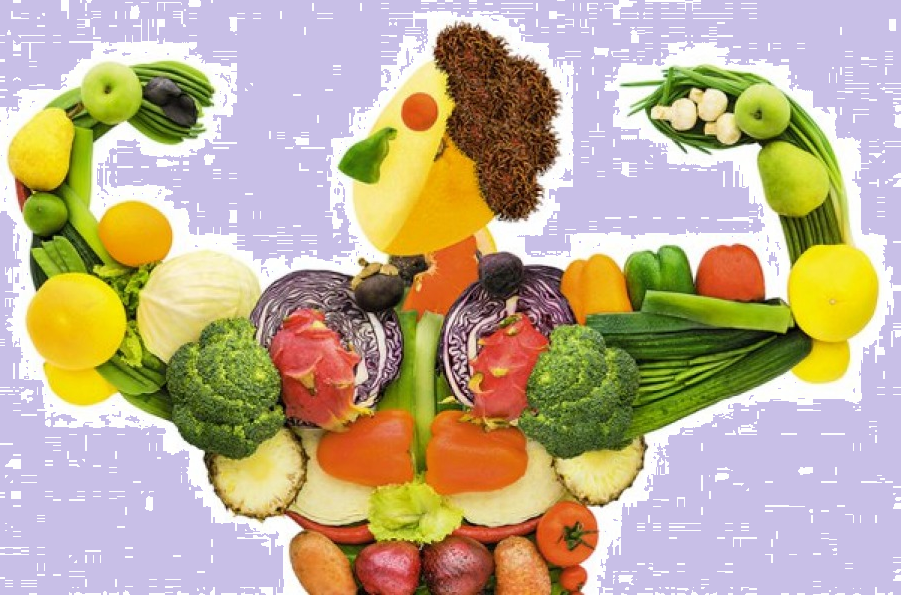 Для рубрики ЗОЖ – фотоотчет 
«Двигательная активность наших детей и 
познавательная деятельность».
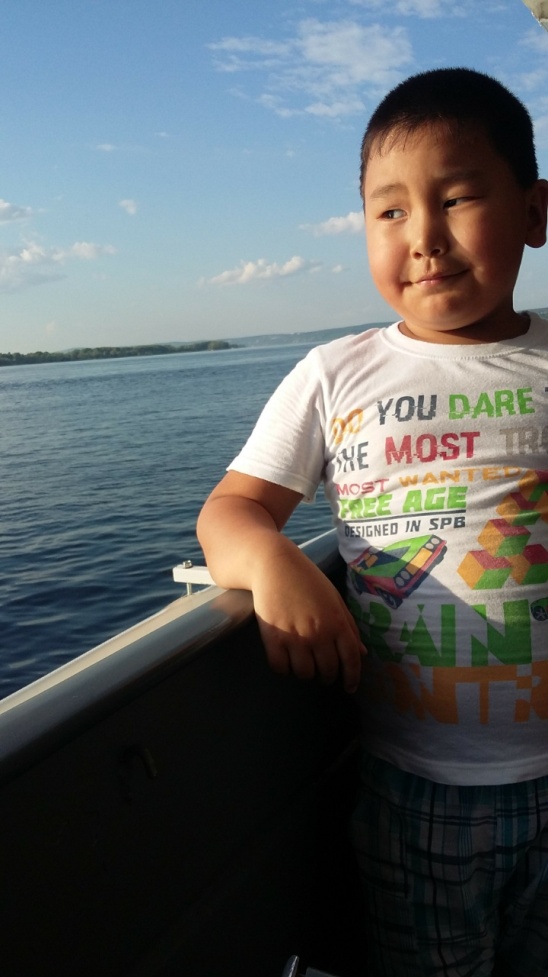 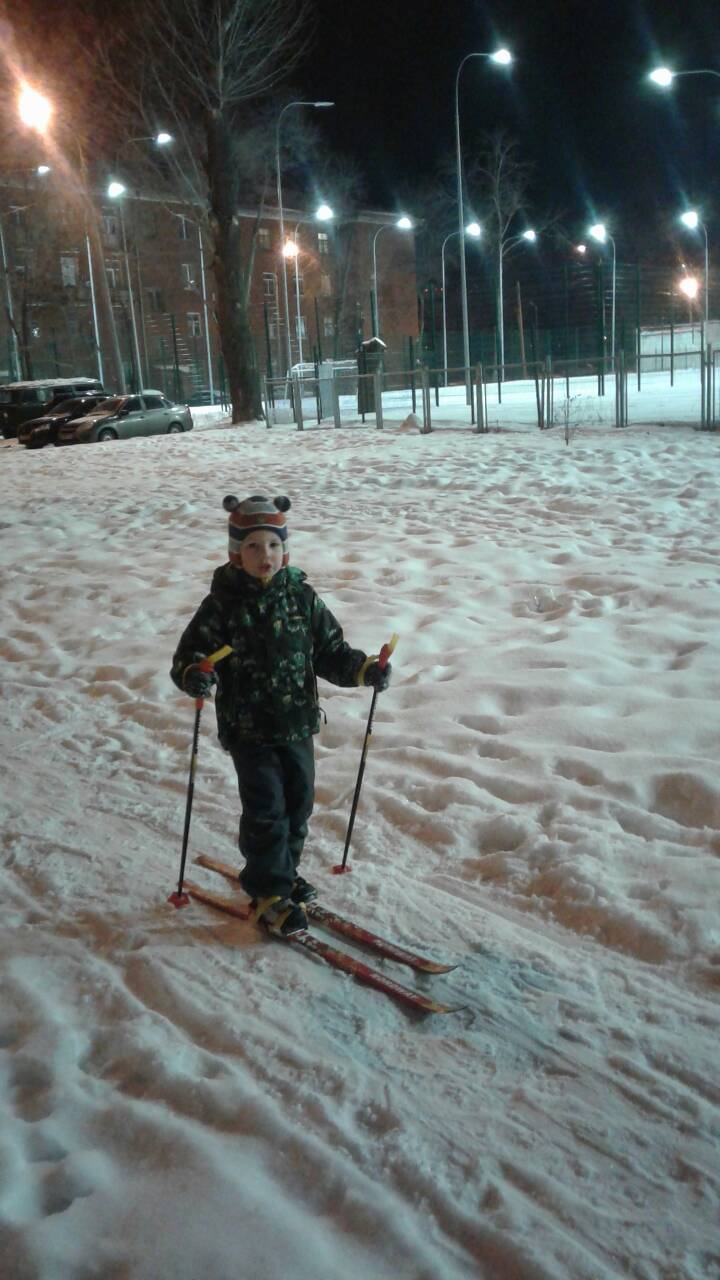 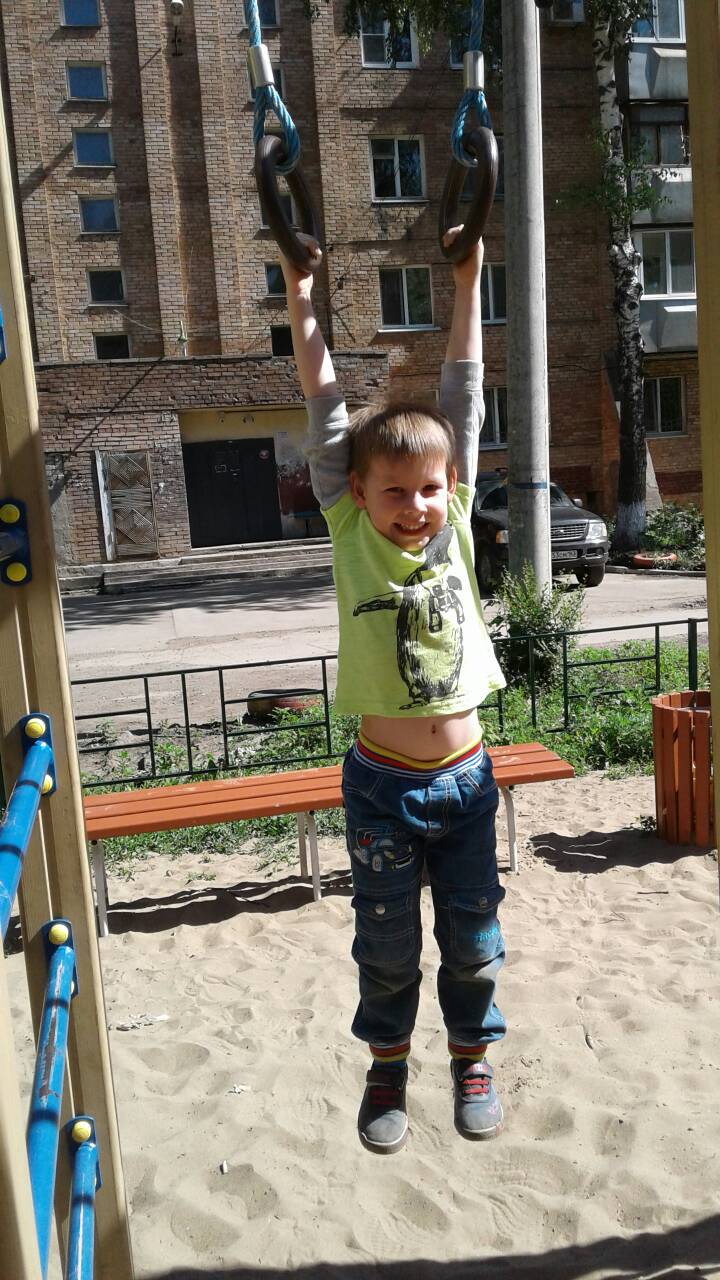 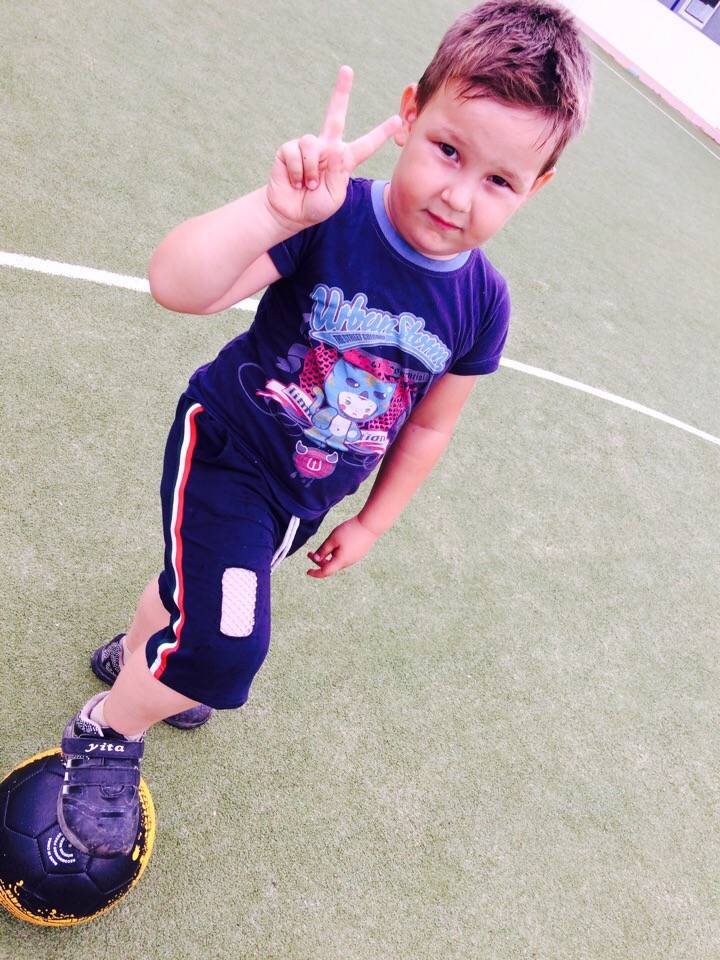 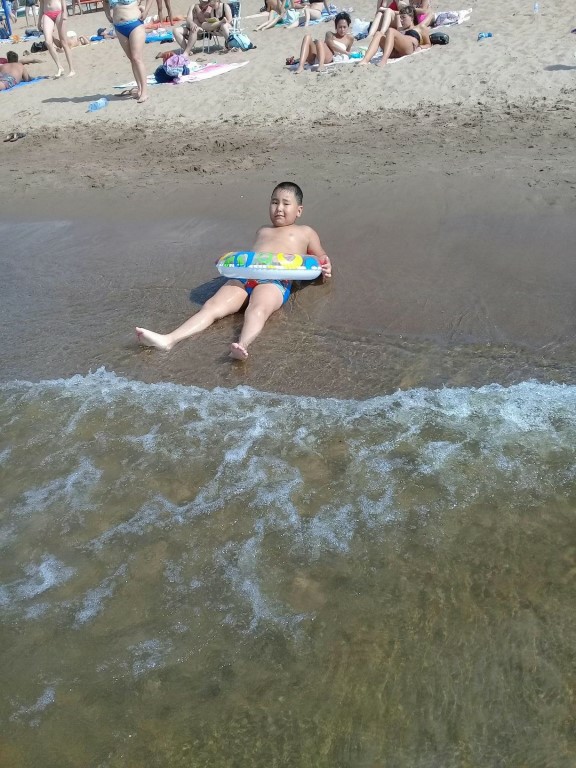 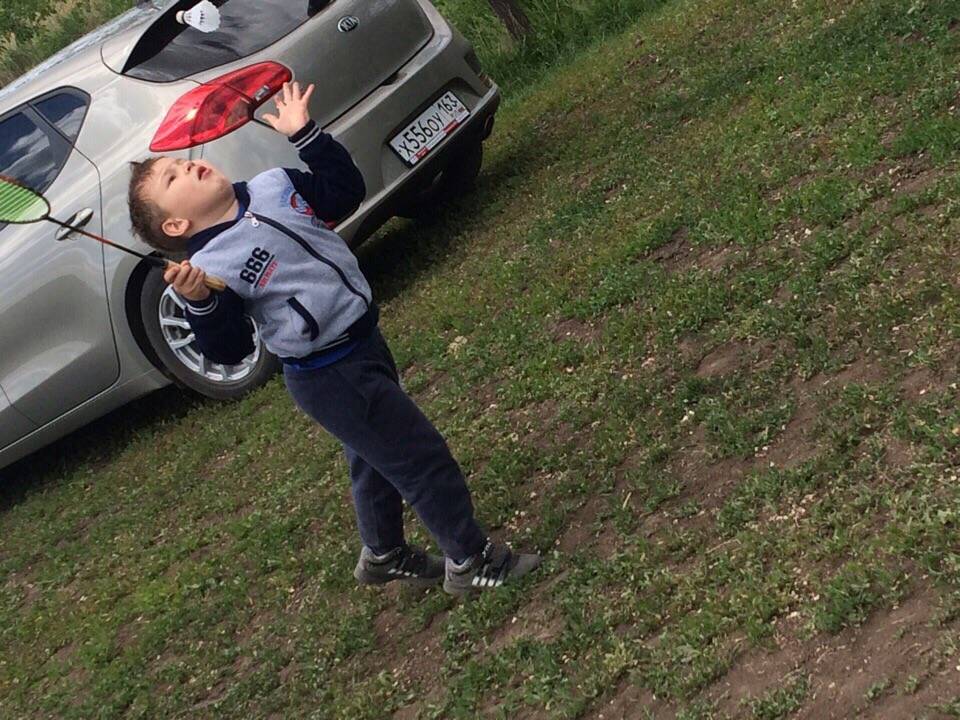 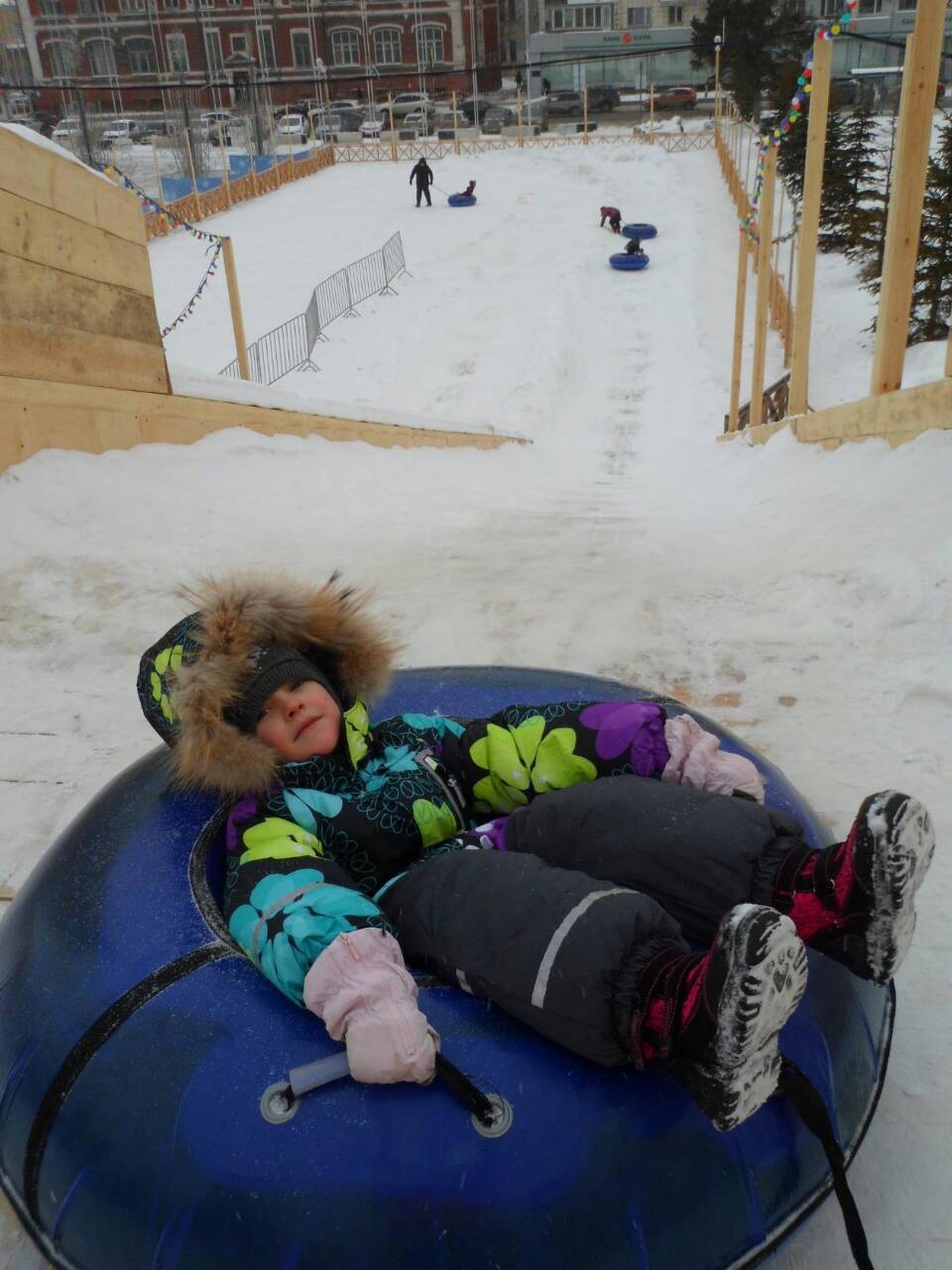 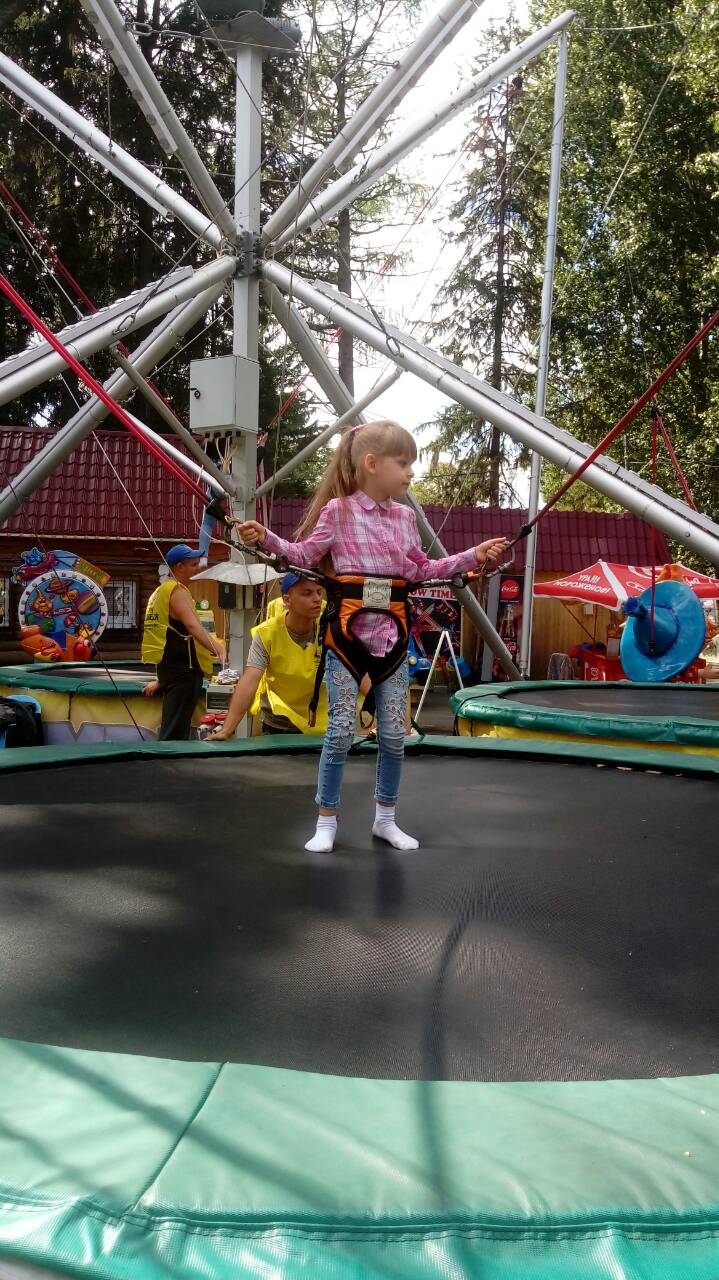 Так мы любим отдыхать!
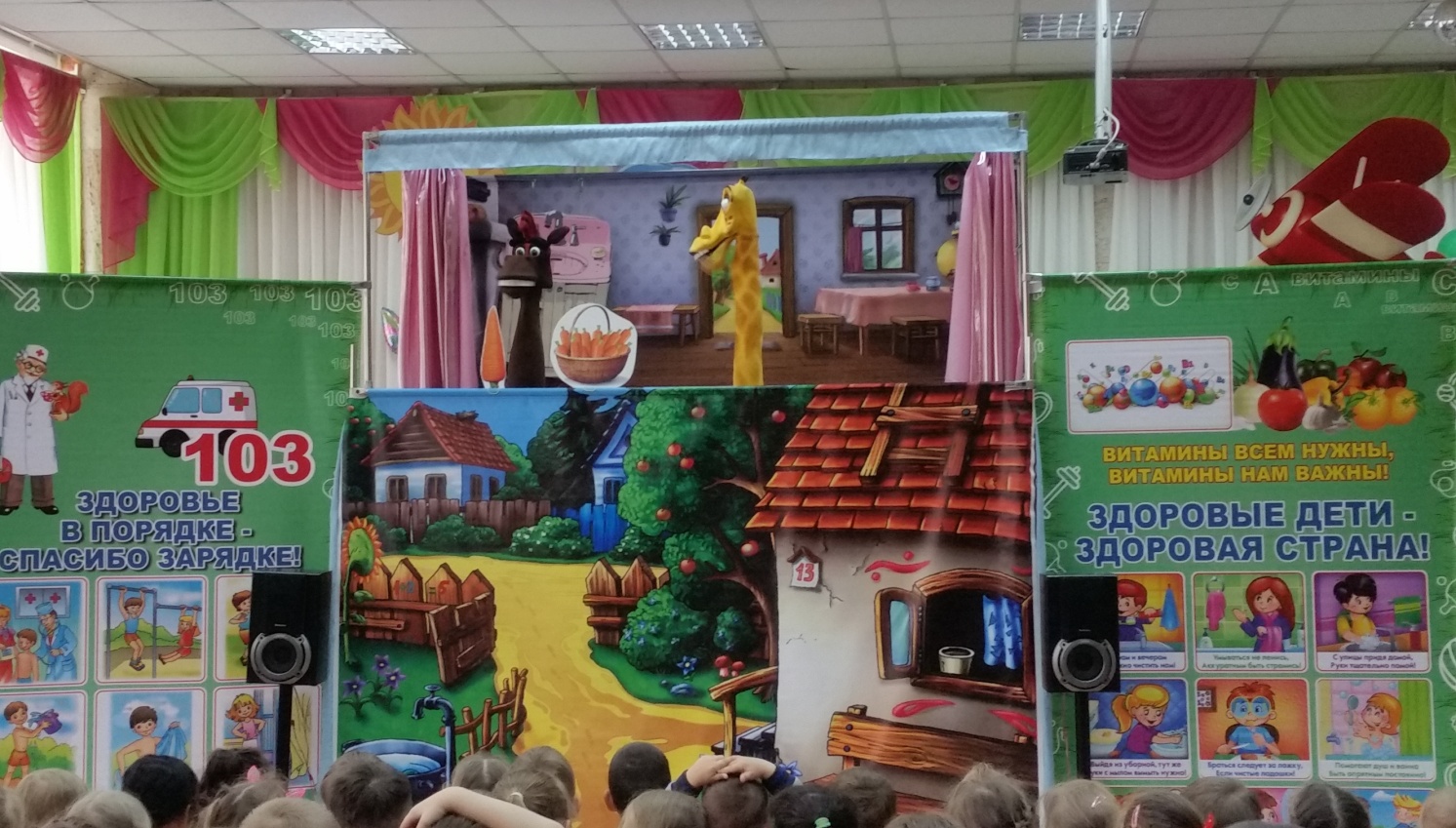 К нам 
в гости
приезжал
театр!
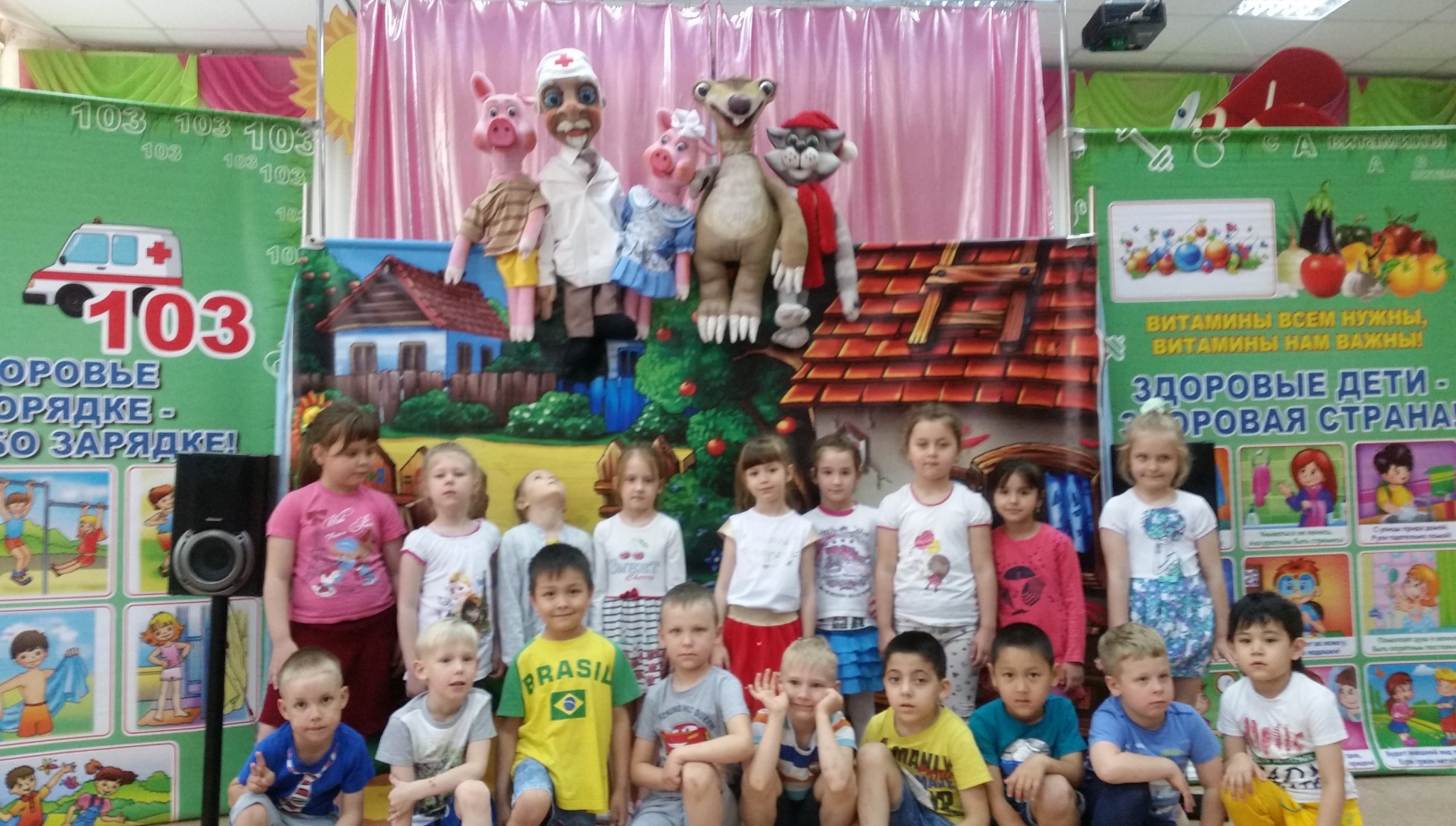 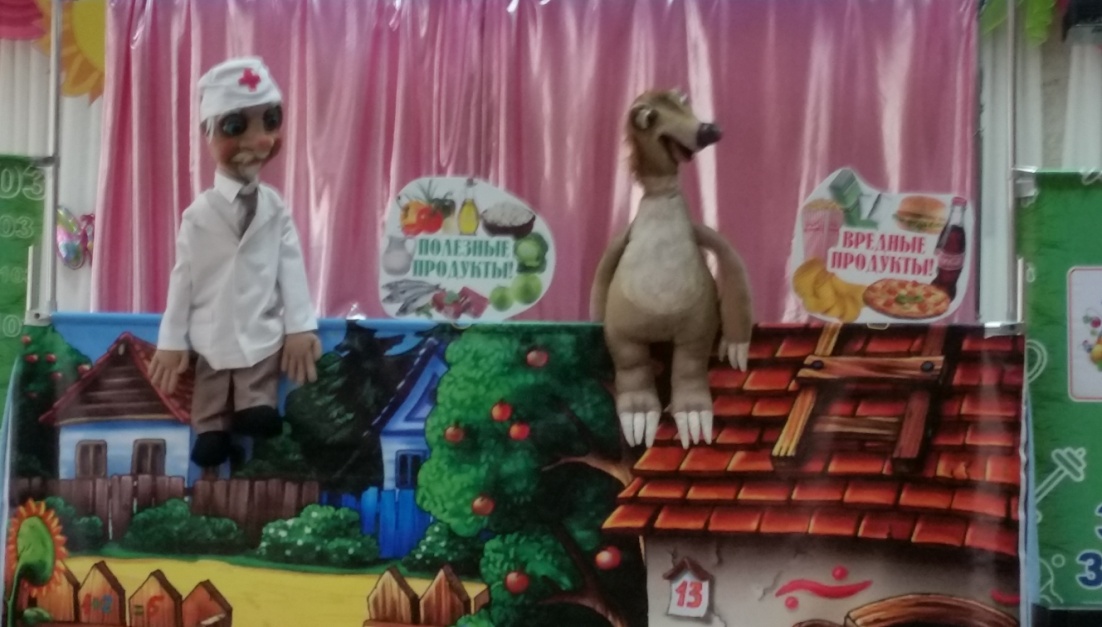 На 
прогулке 
не 
Скучаем!
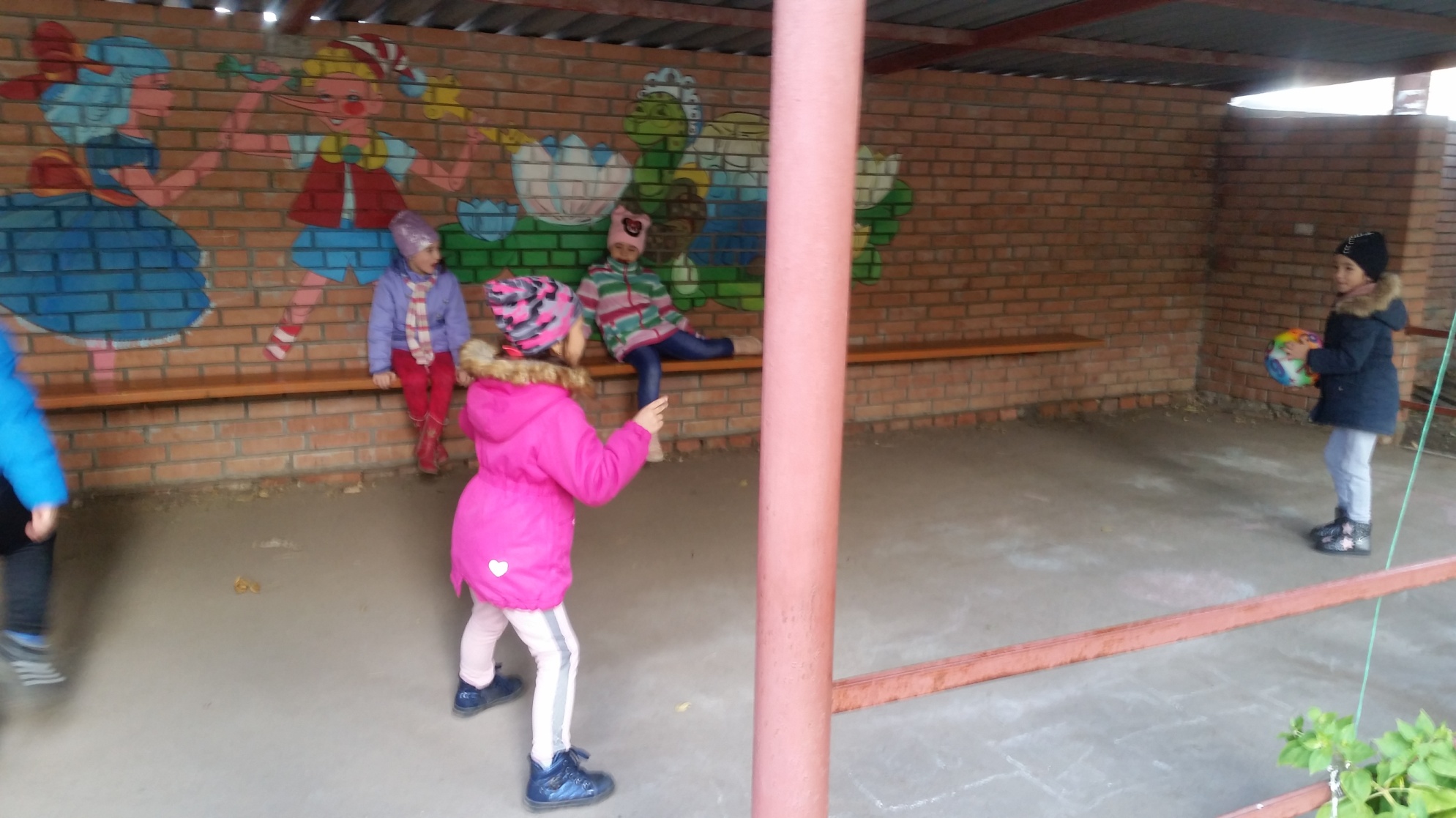 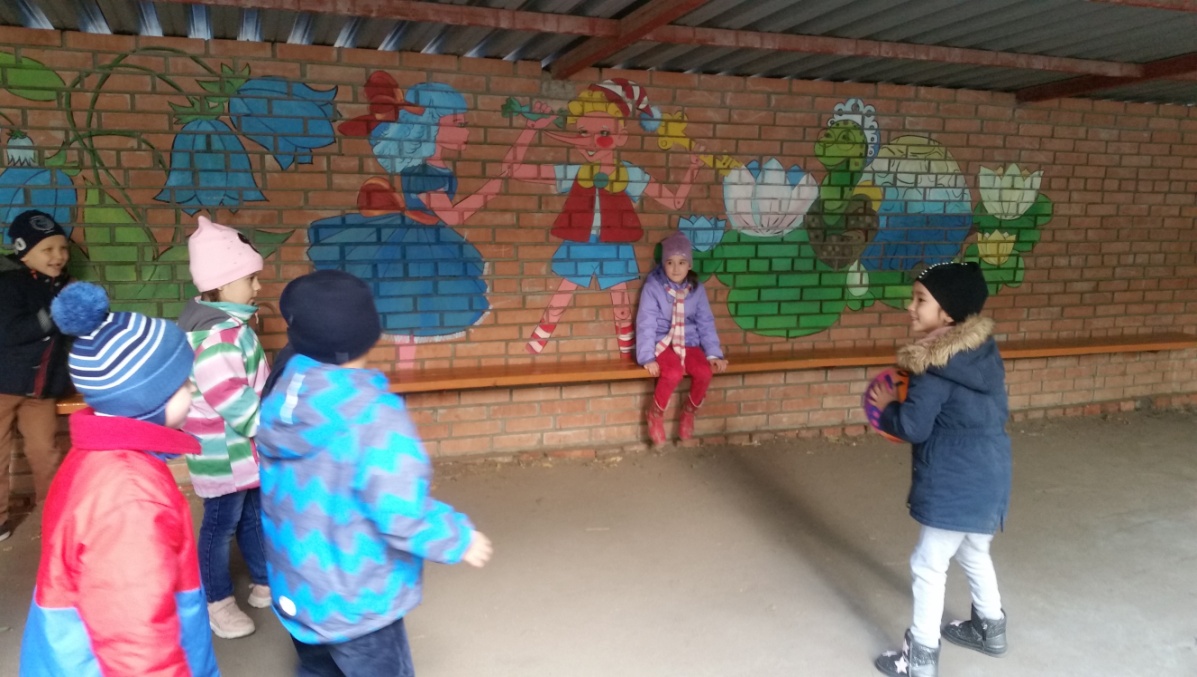 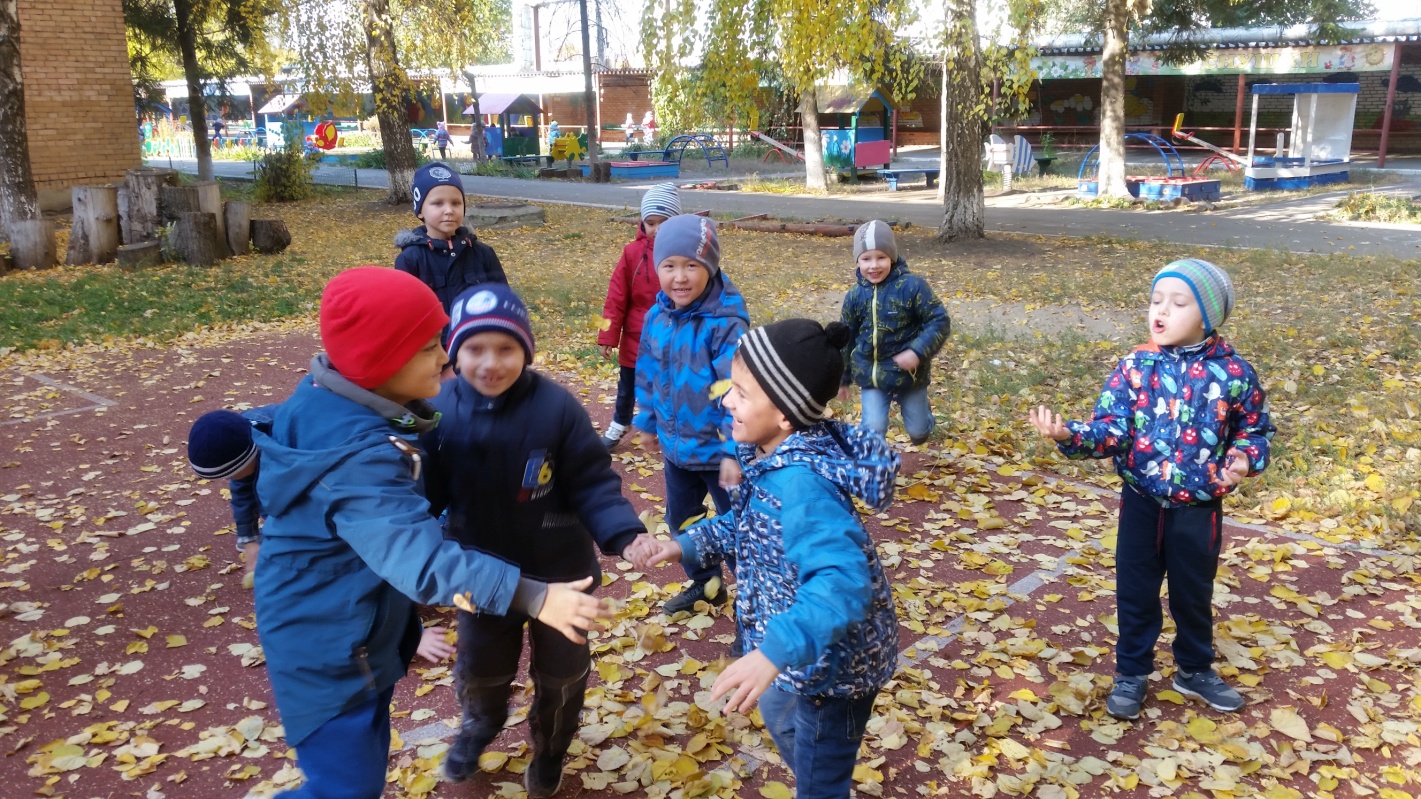 мы 
дружно 
И весело 
Играем !
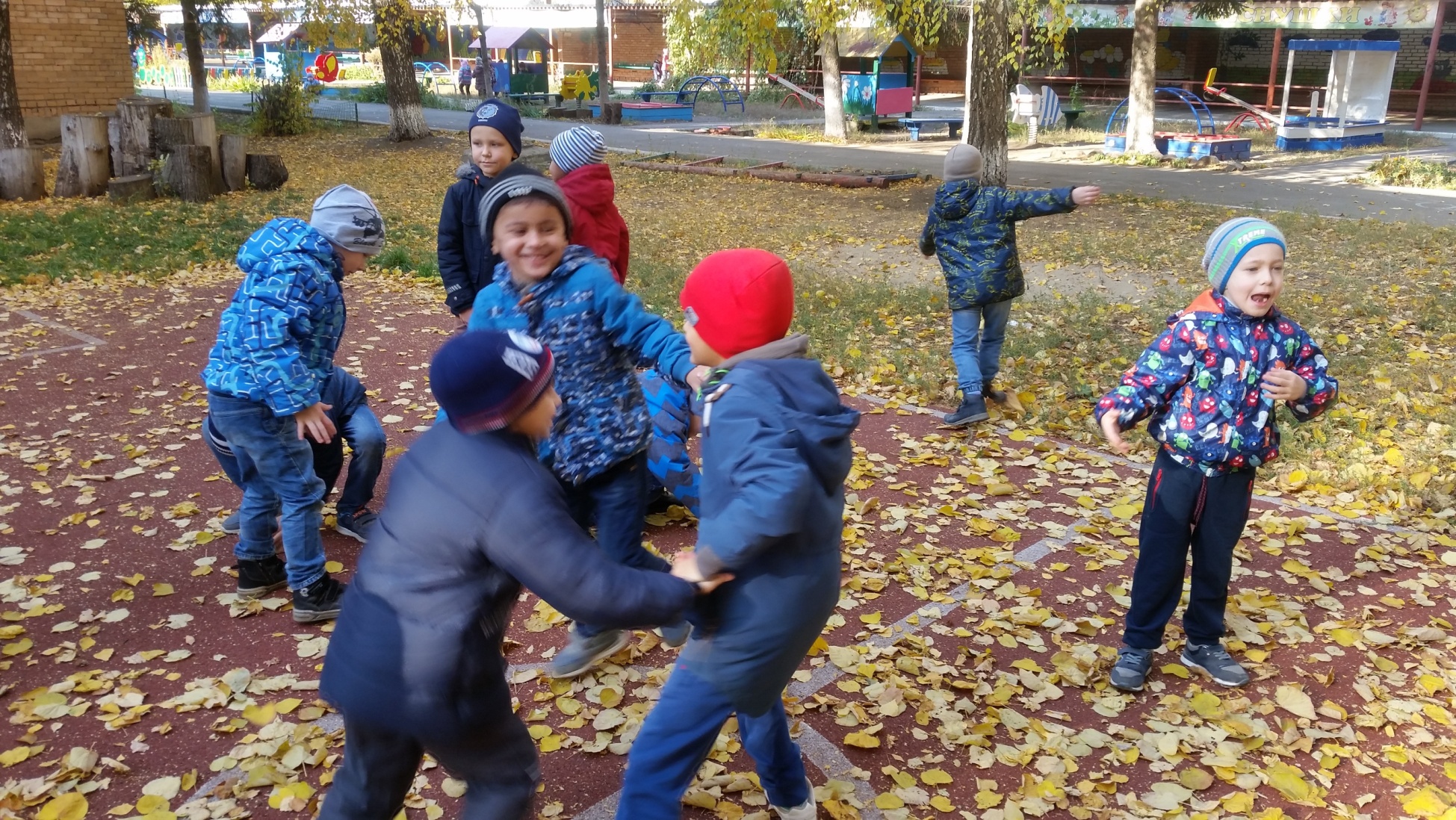 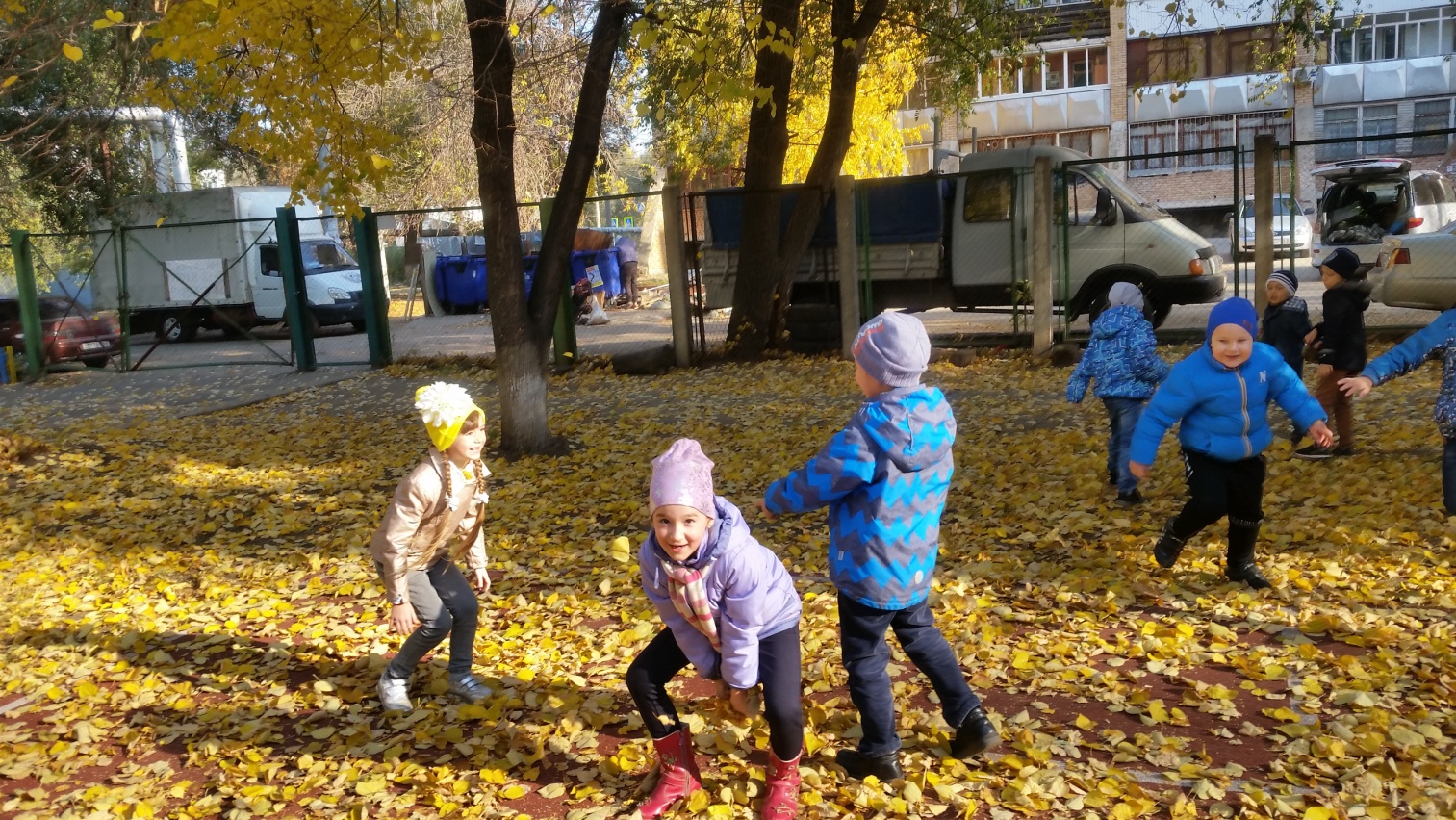 Исполнение соло в честь солнечной погоды!
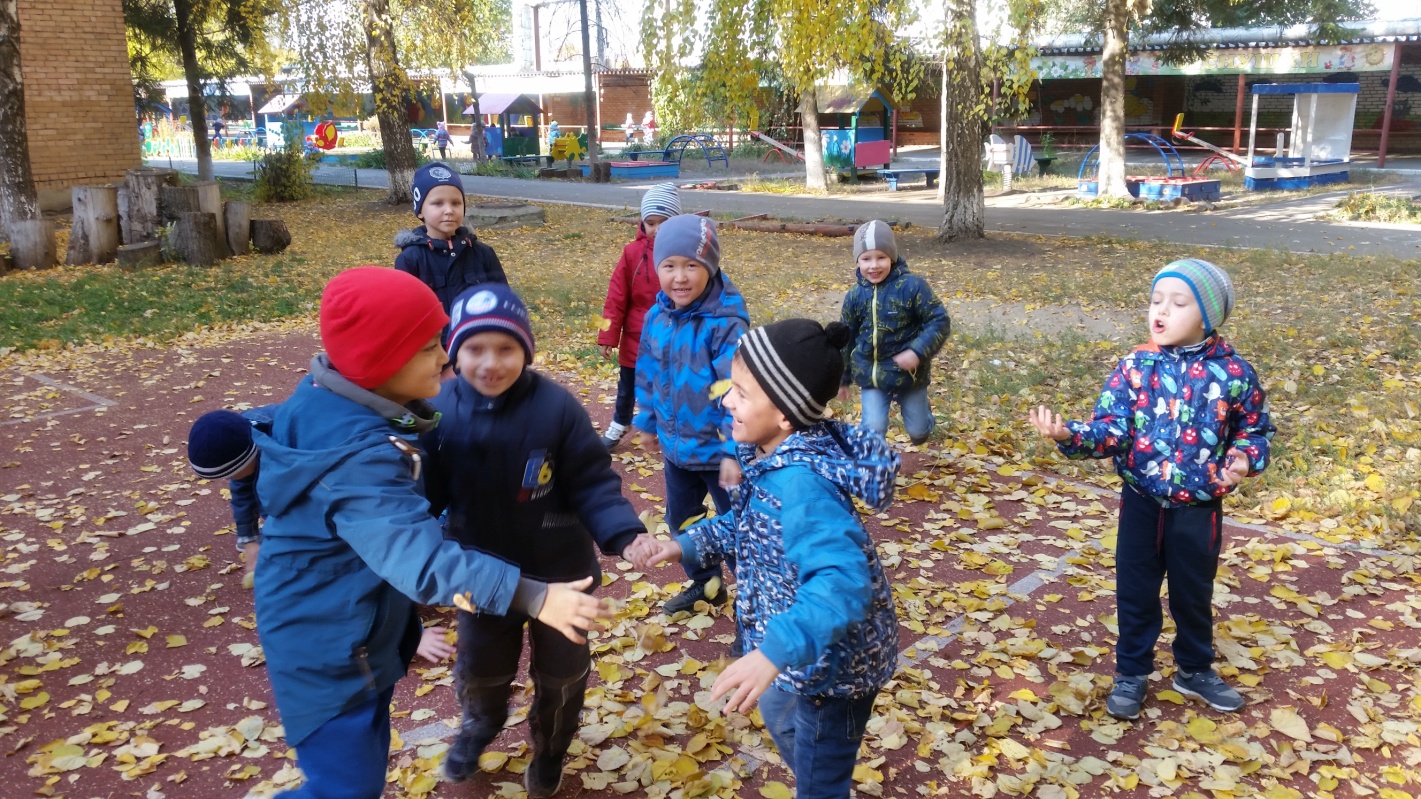 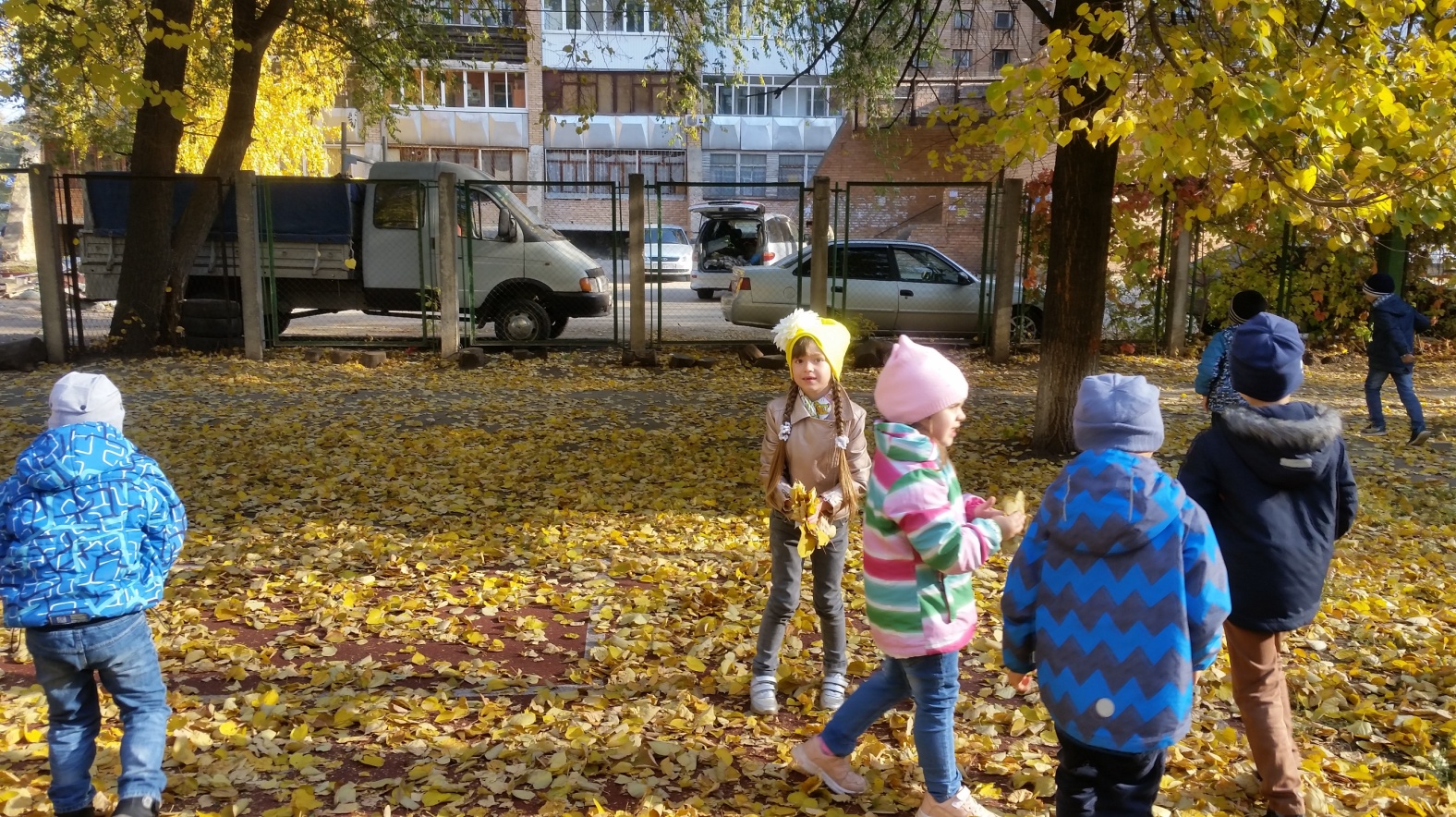 Кто сказал, 
что осень
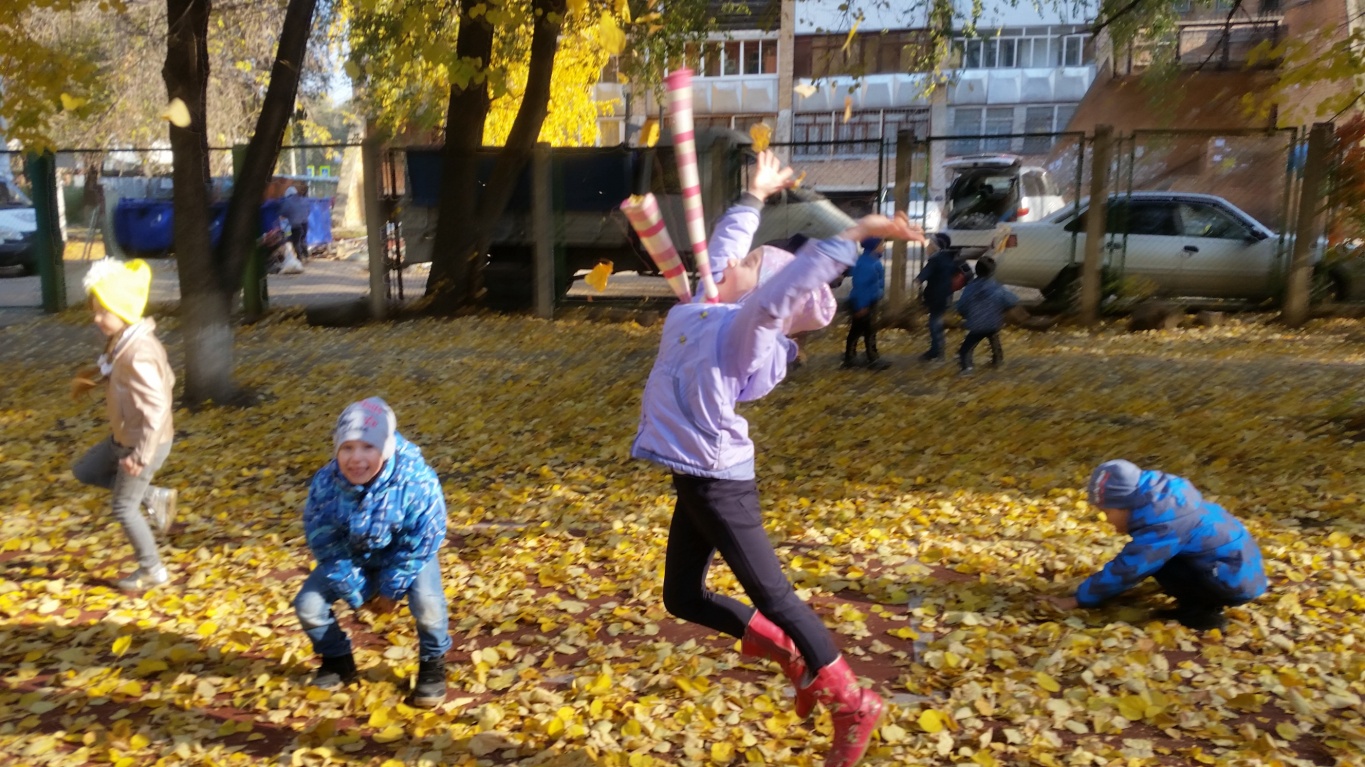 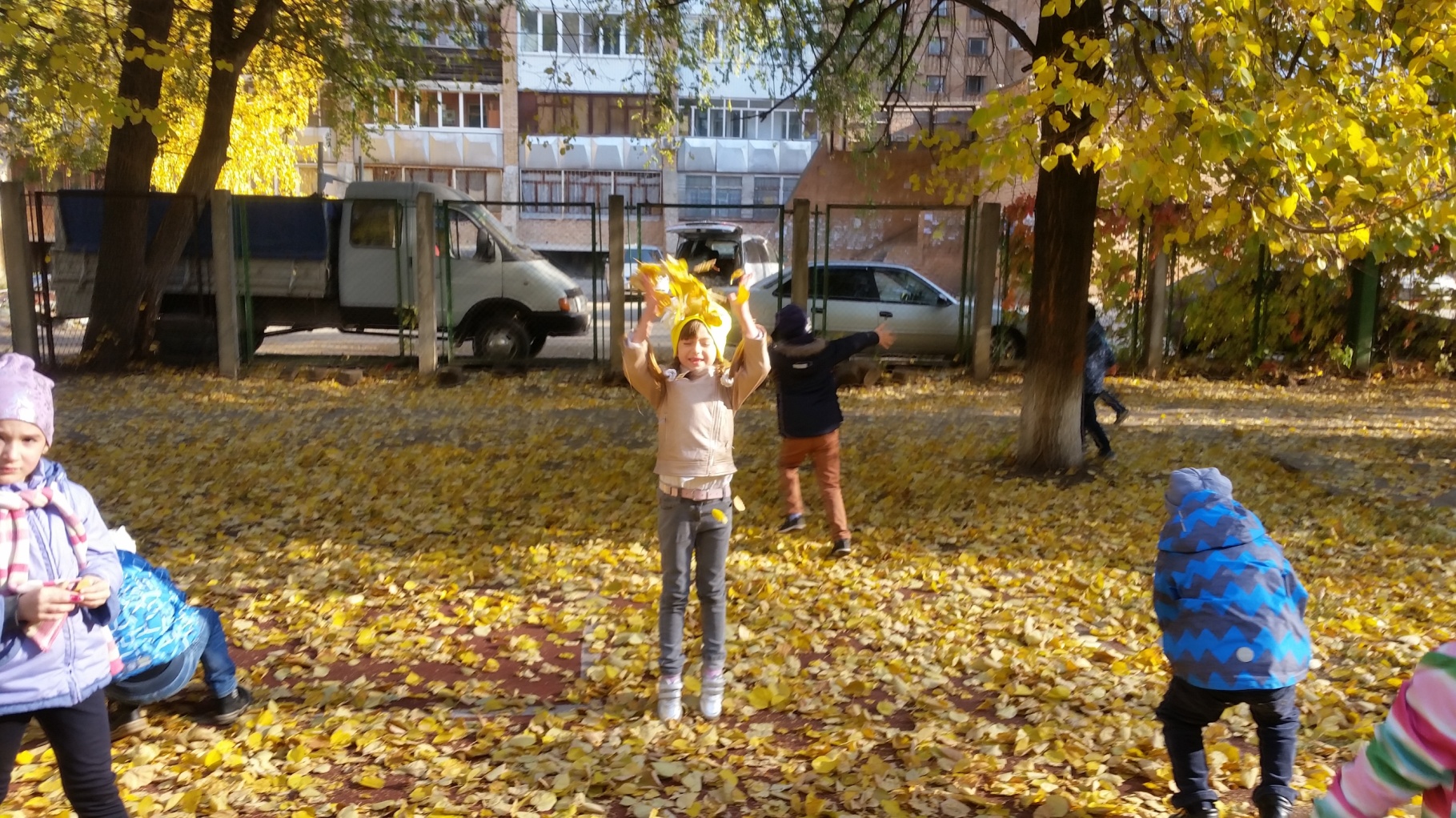 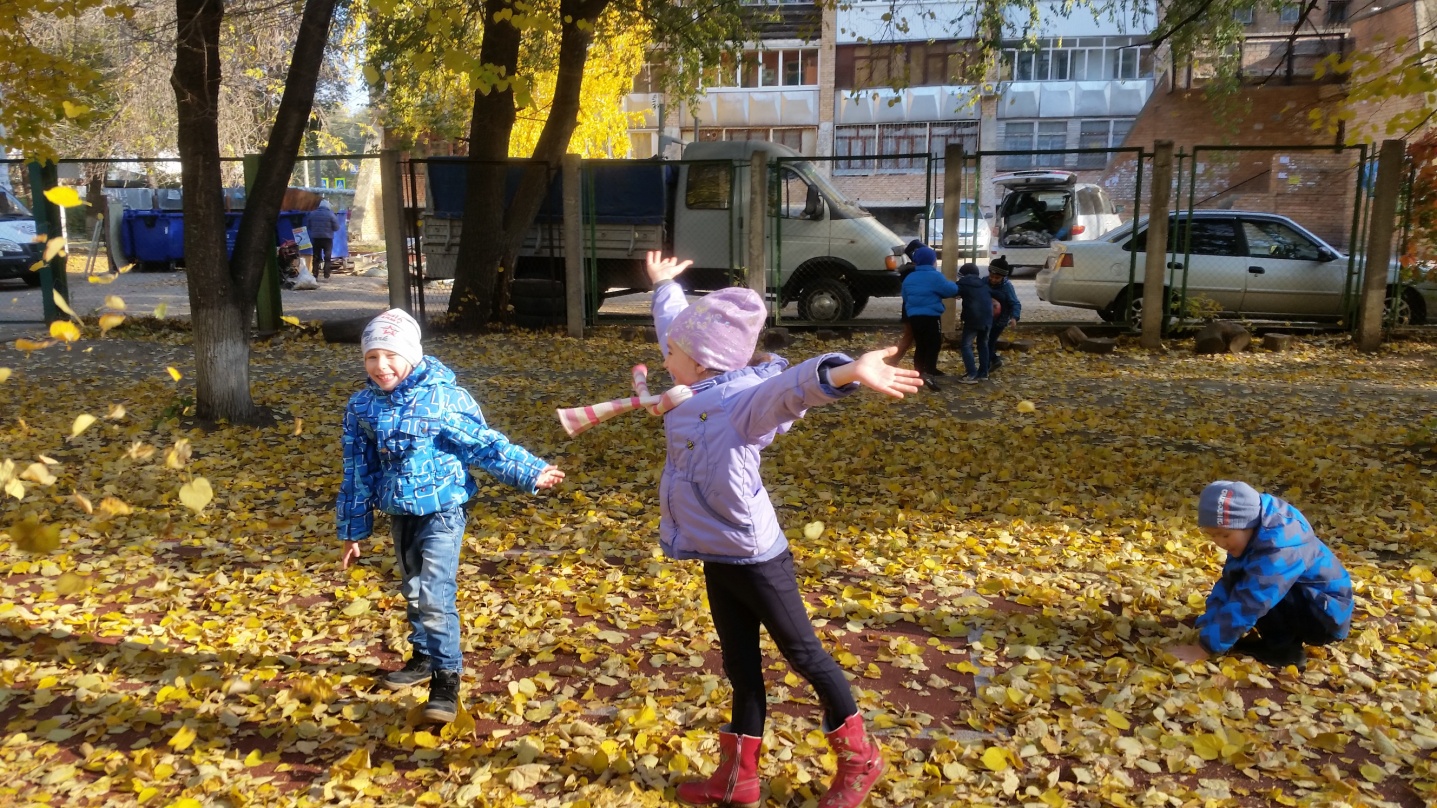 скучная
пора?
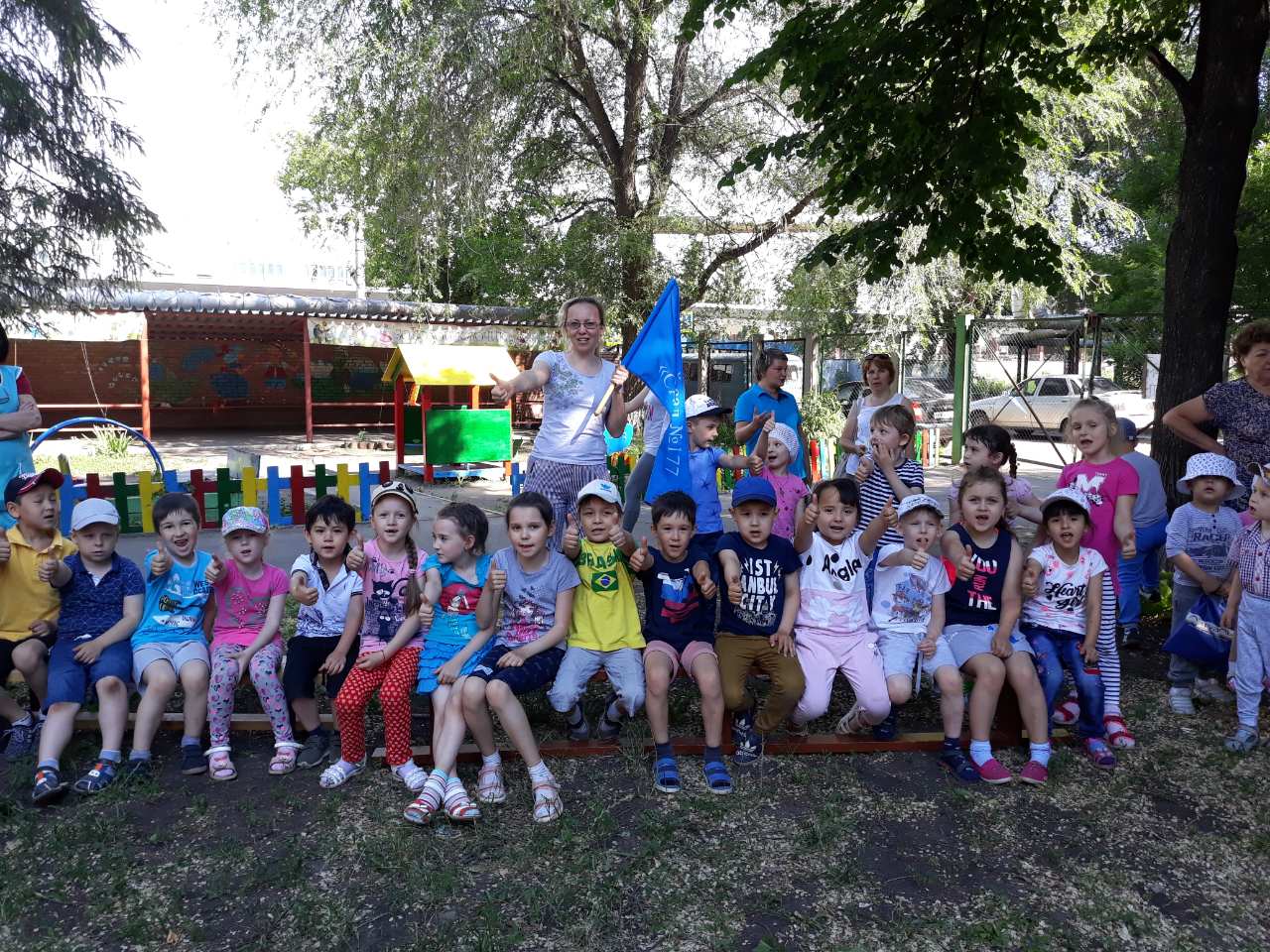 Встреча двух
футбольных команд
Наш тренер — лучший тренер!
Команда «Самолётик» — 
просто класс!
Вы даже не надейтесь,
Не обыграть вам нас!
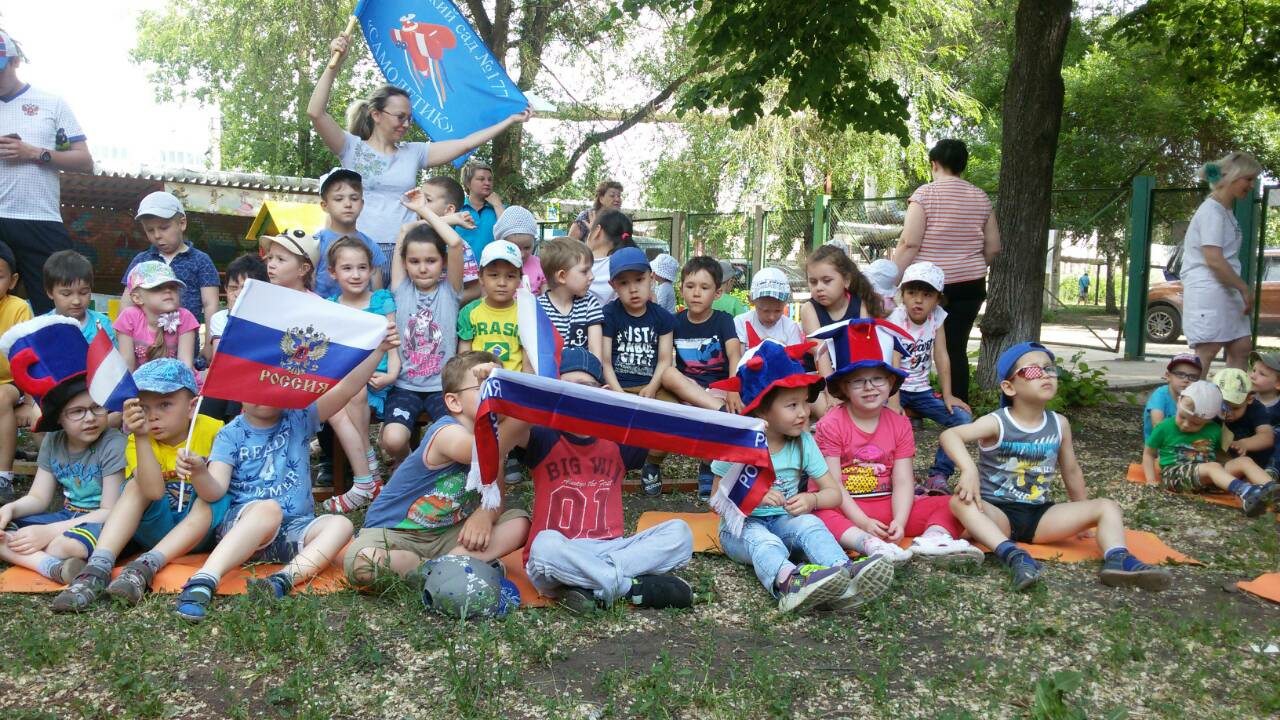 «Самолётик» - чемпион!
Побеждает только он!
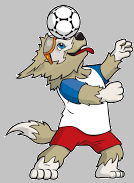 Так мы дружно играем на физкультуре
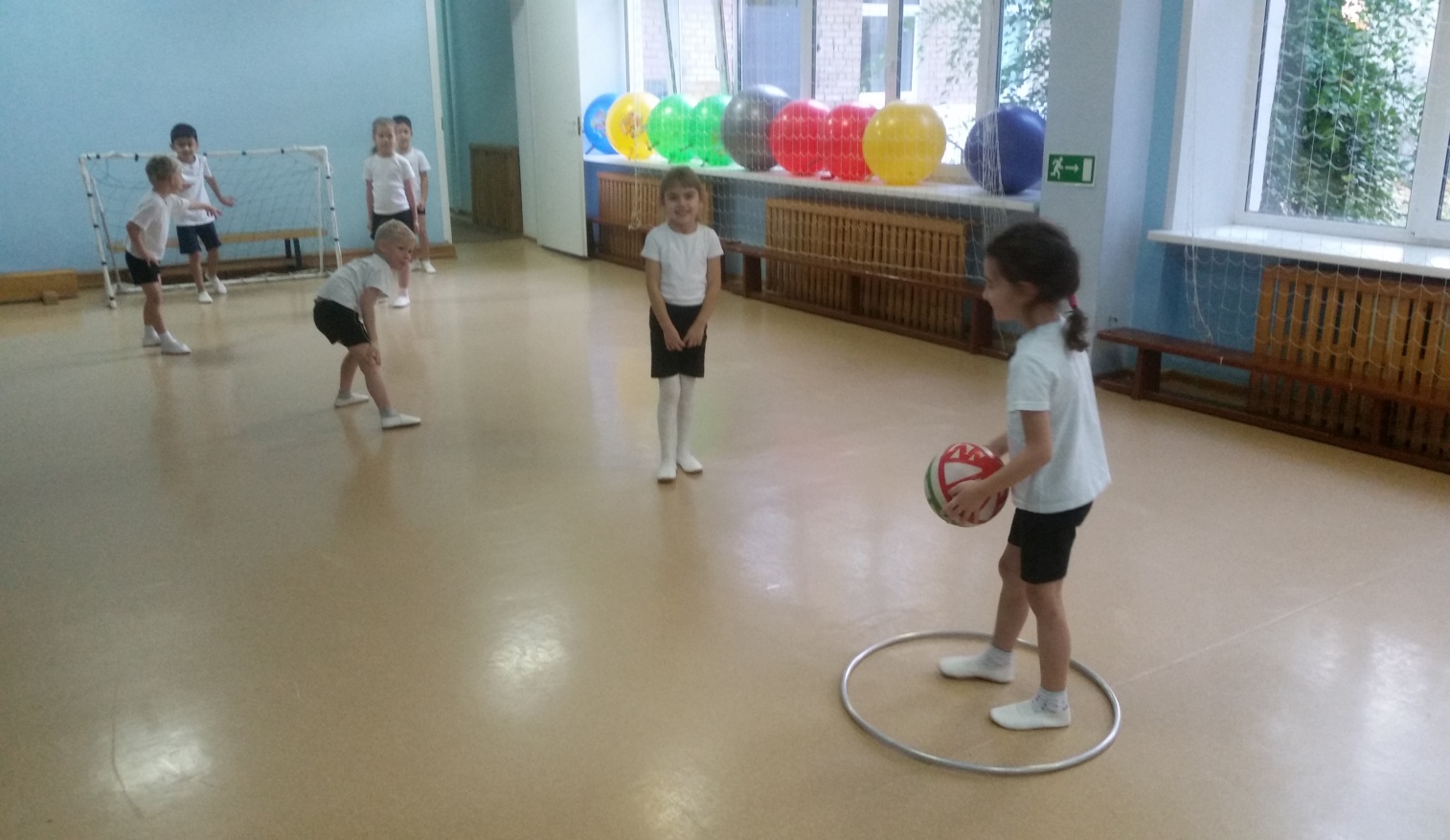 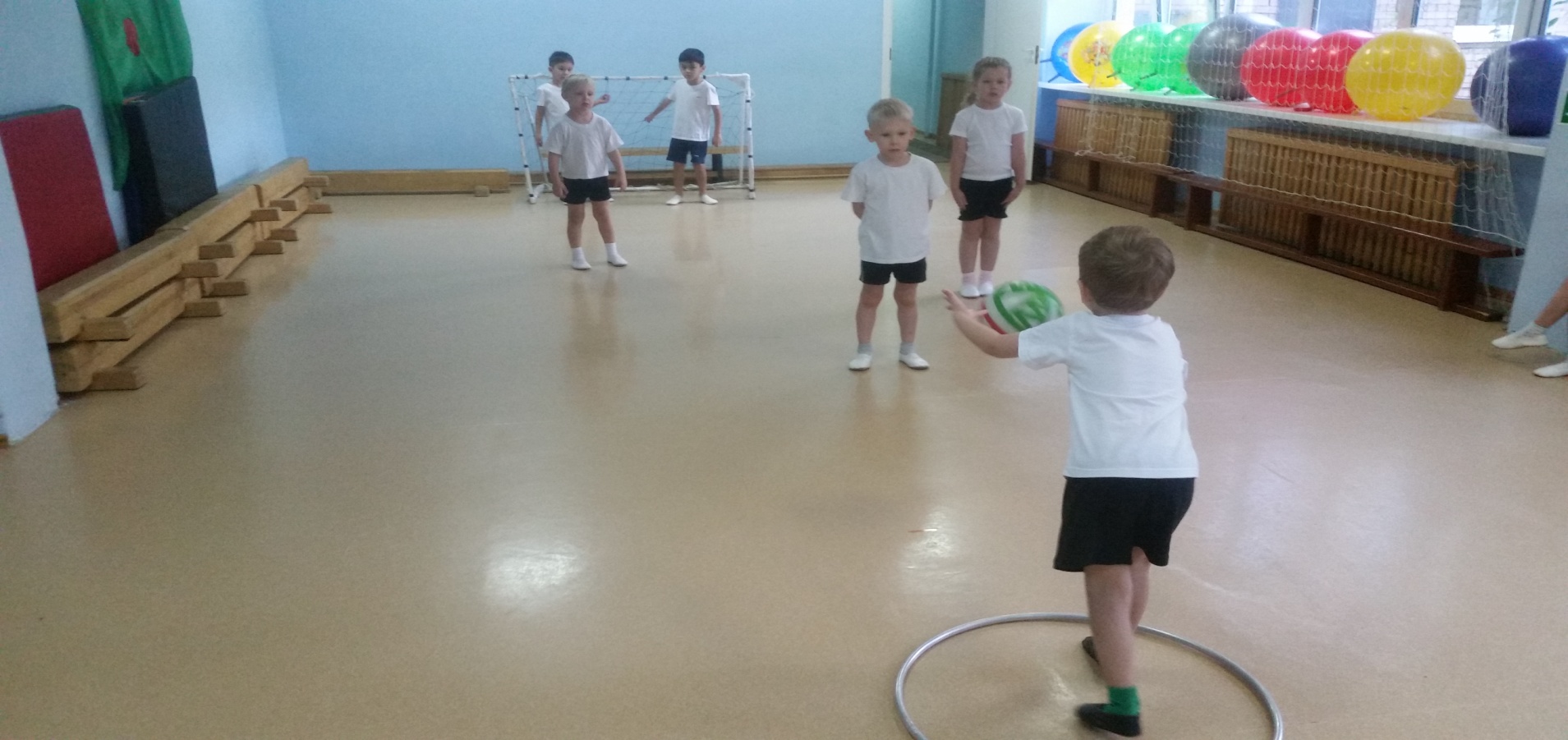 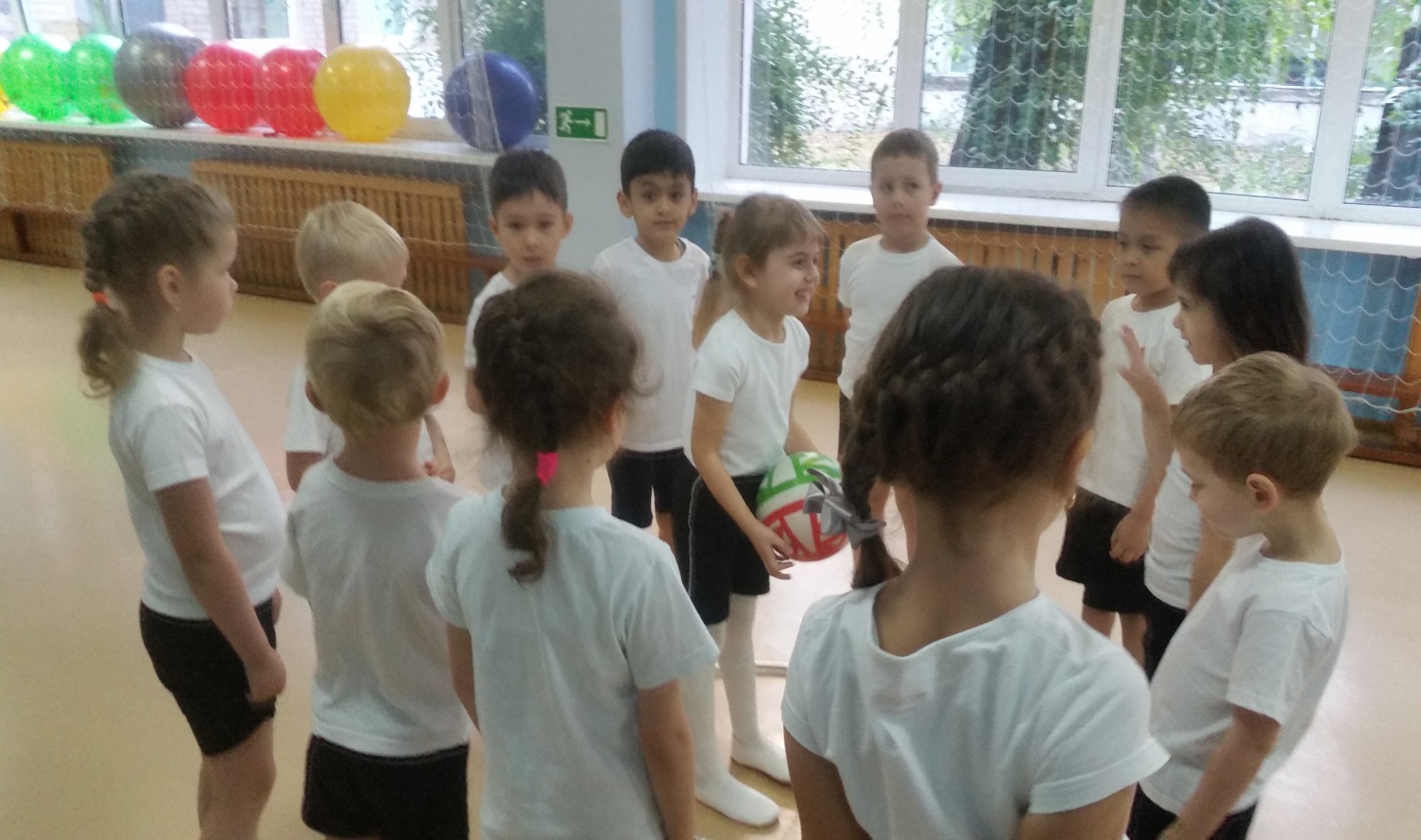 Эссе родителей «Как я приобщаю своего ребенка к ЗОЖ» 
в рубрике «Делюсь опытом».
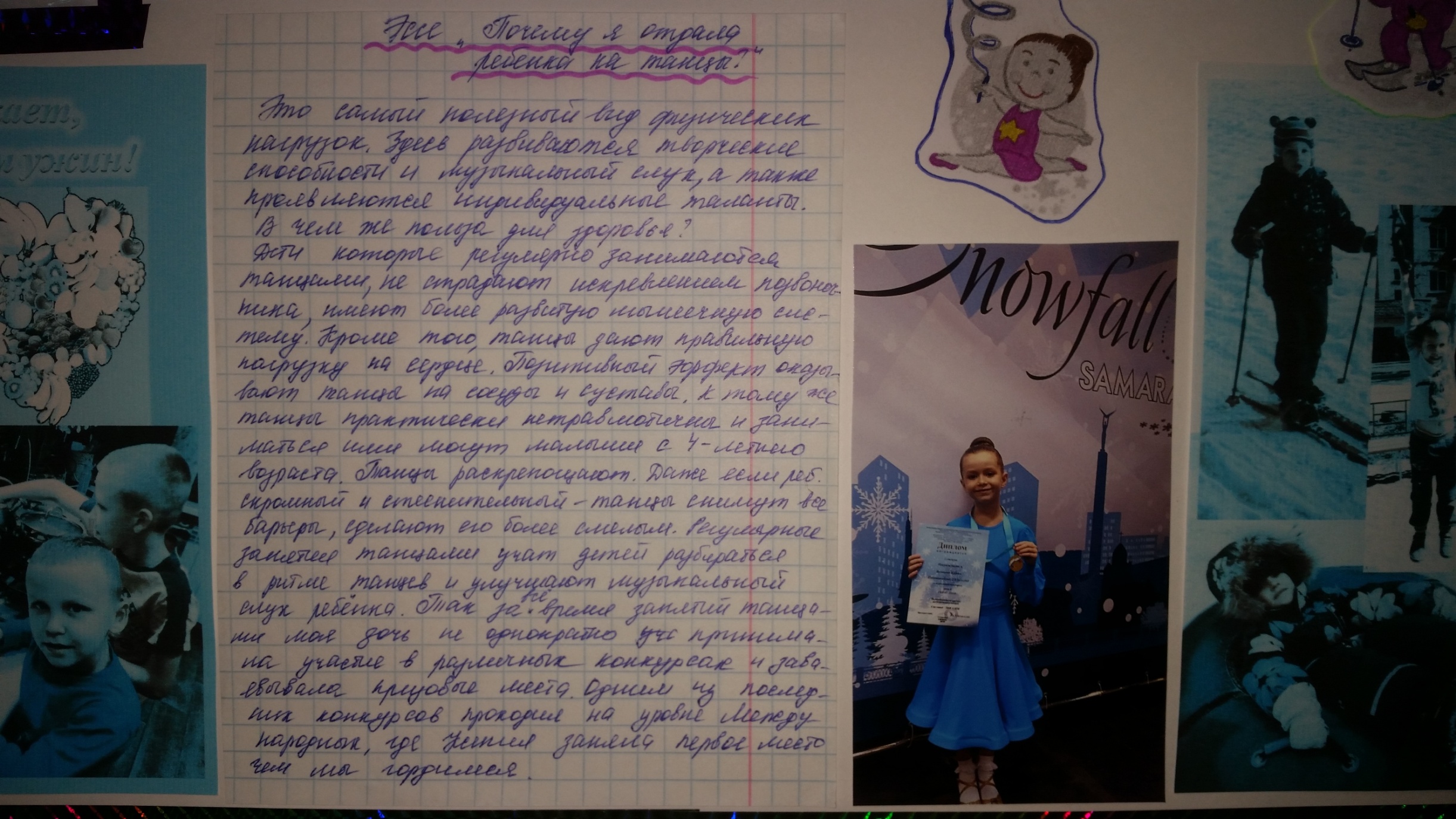 Рубрика «Как сохранить здоровье»
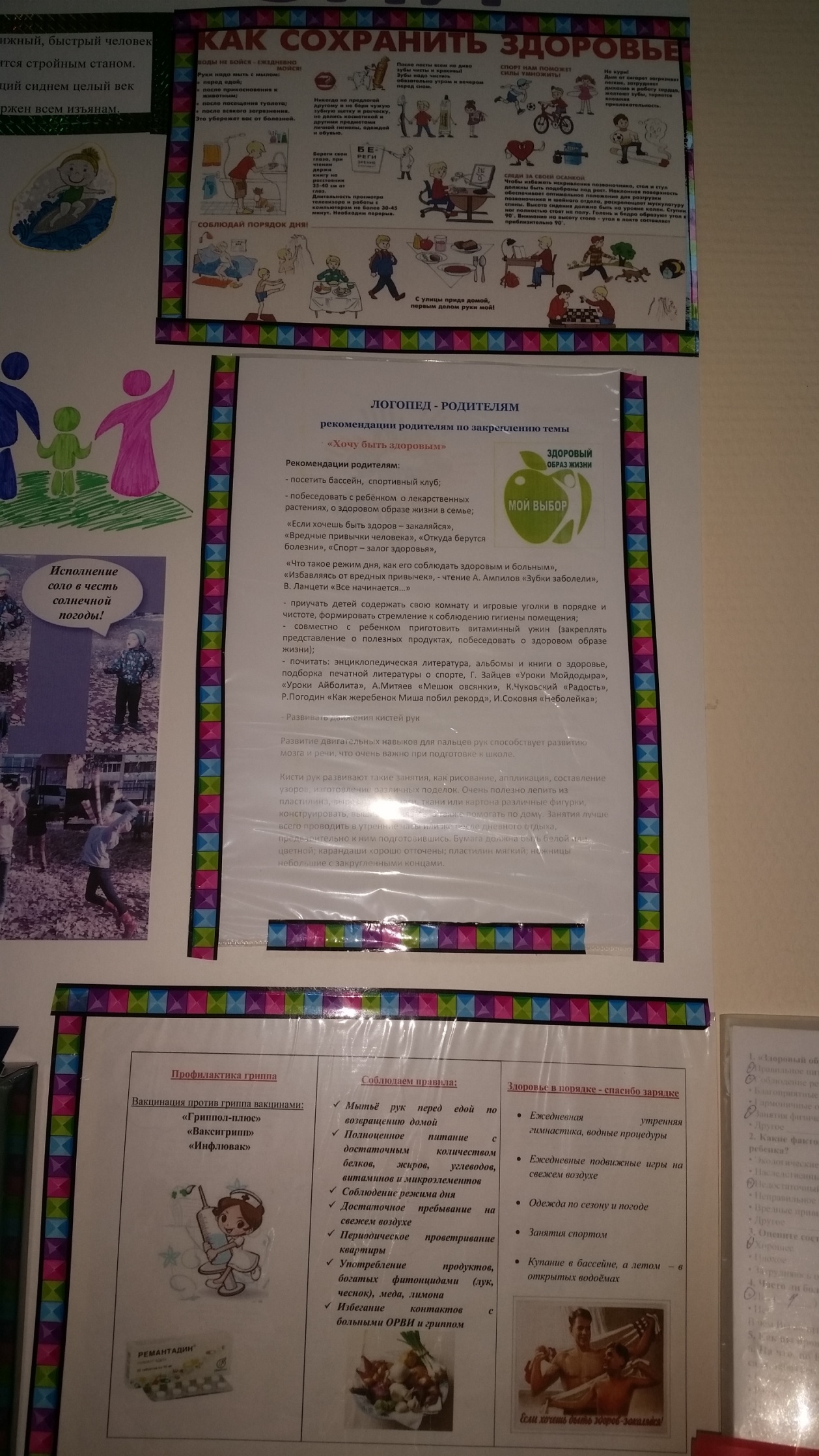 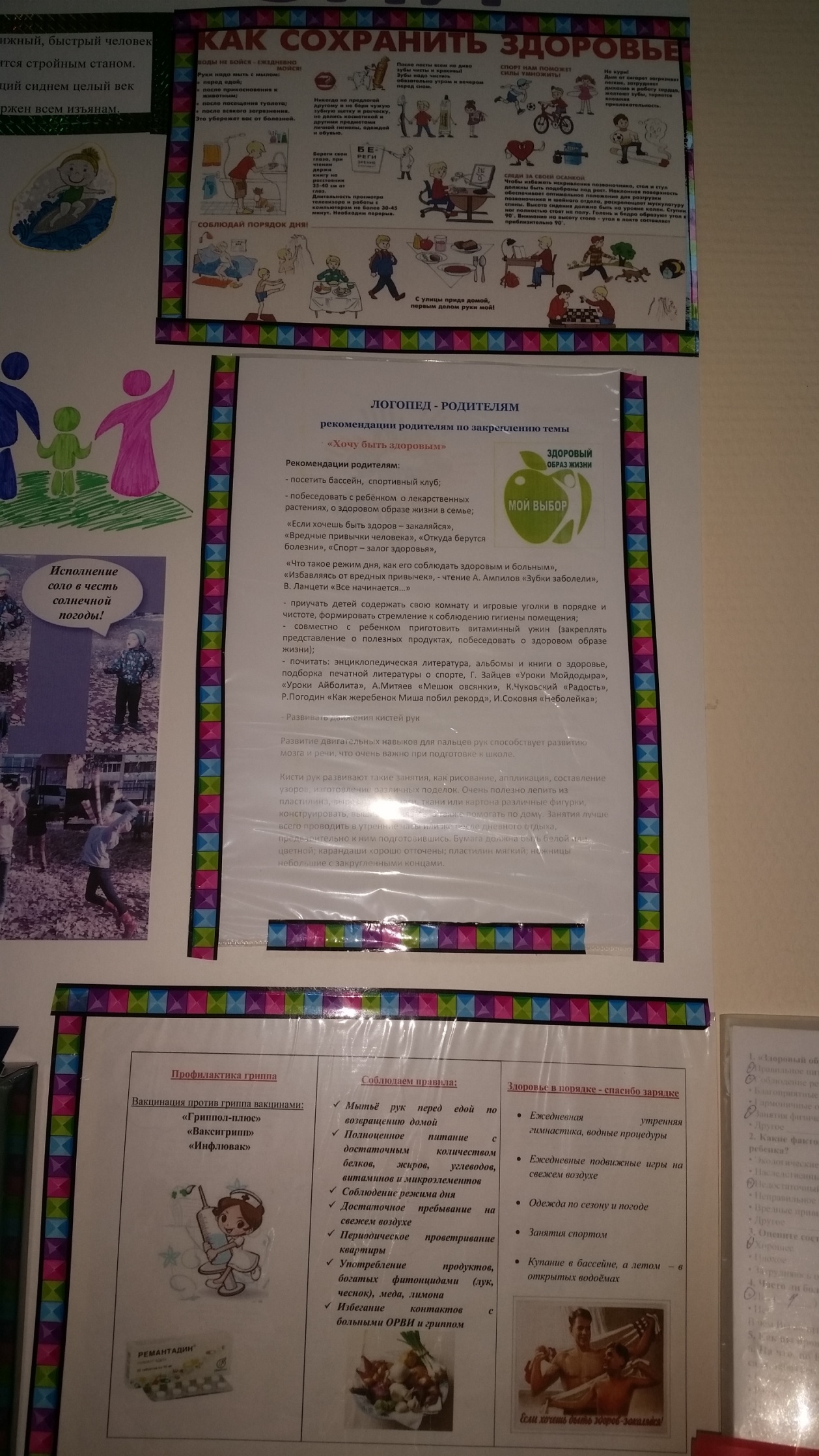 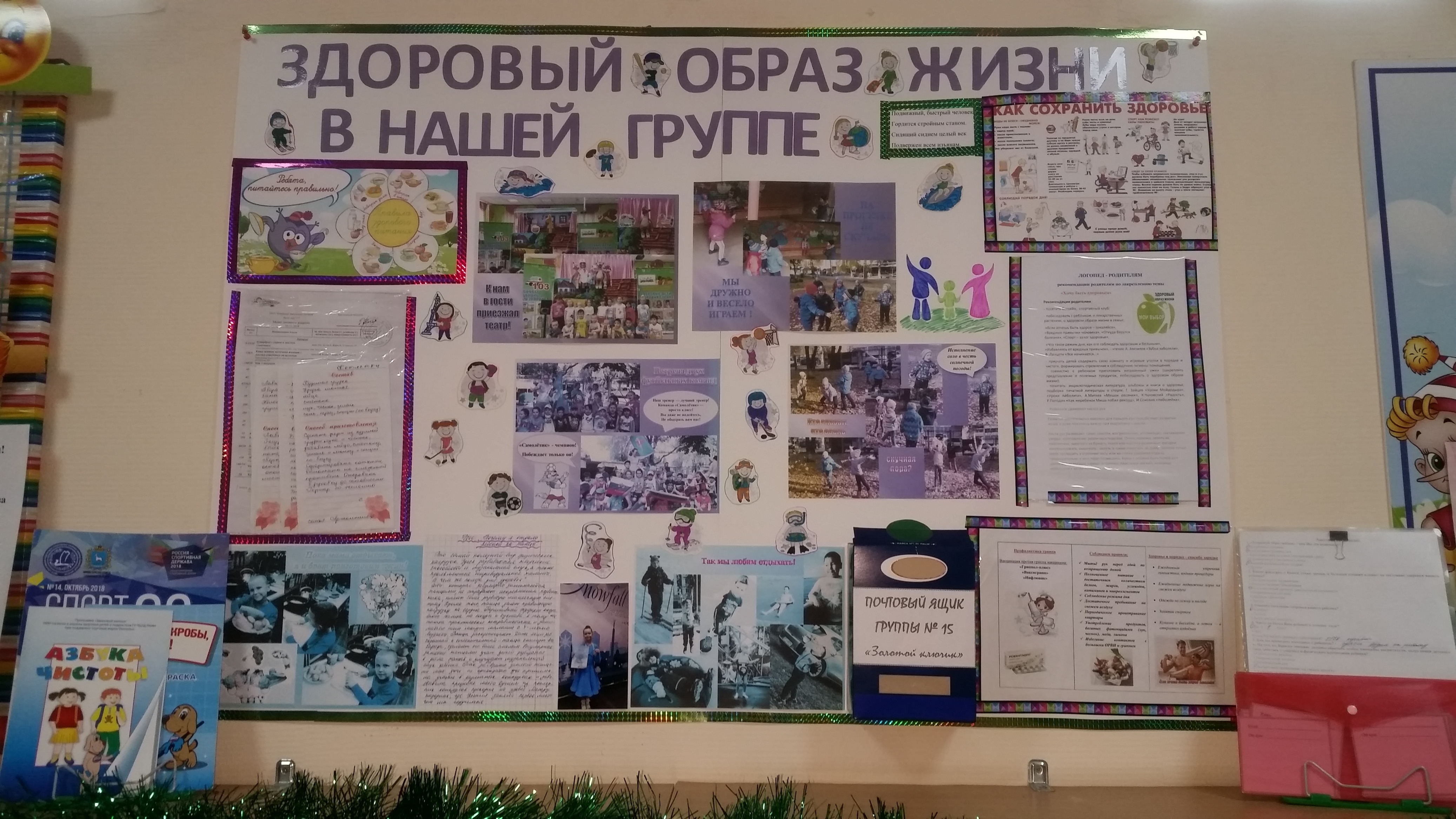 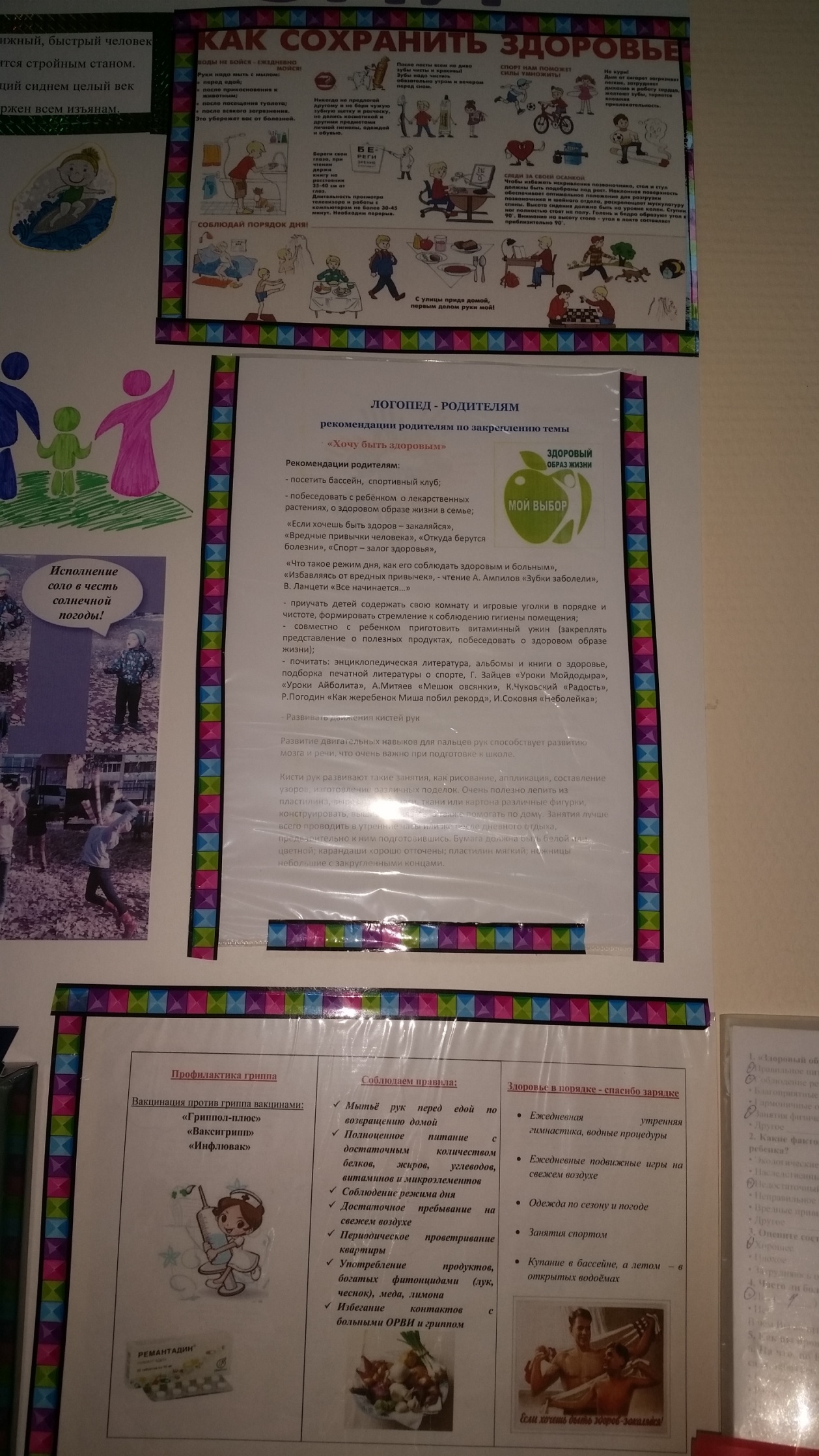 Почтовый ящик – отзывы о газете!
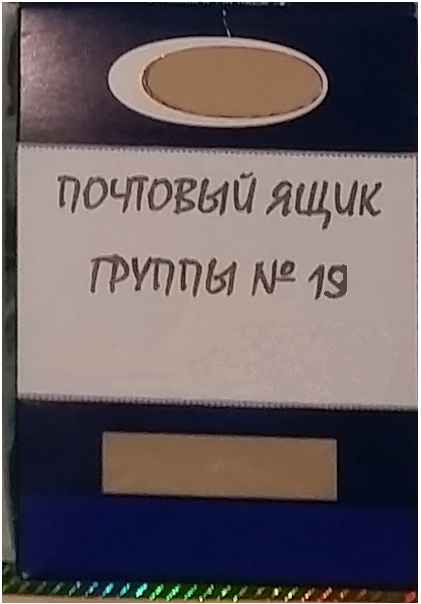 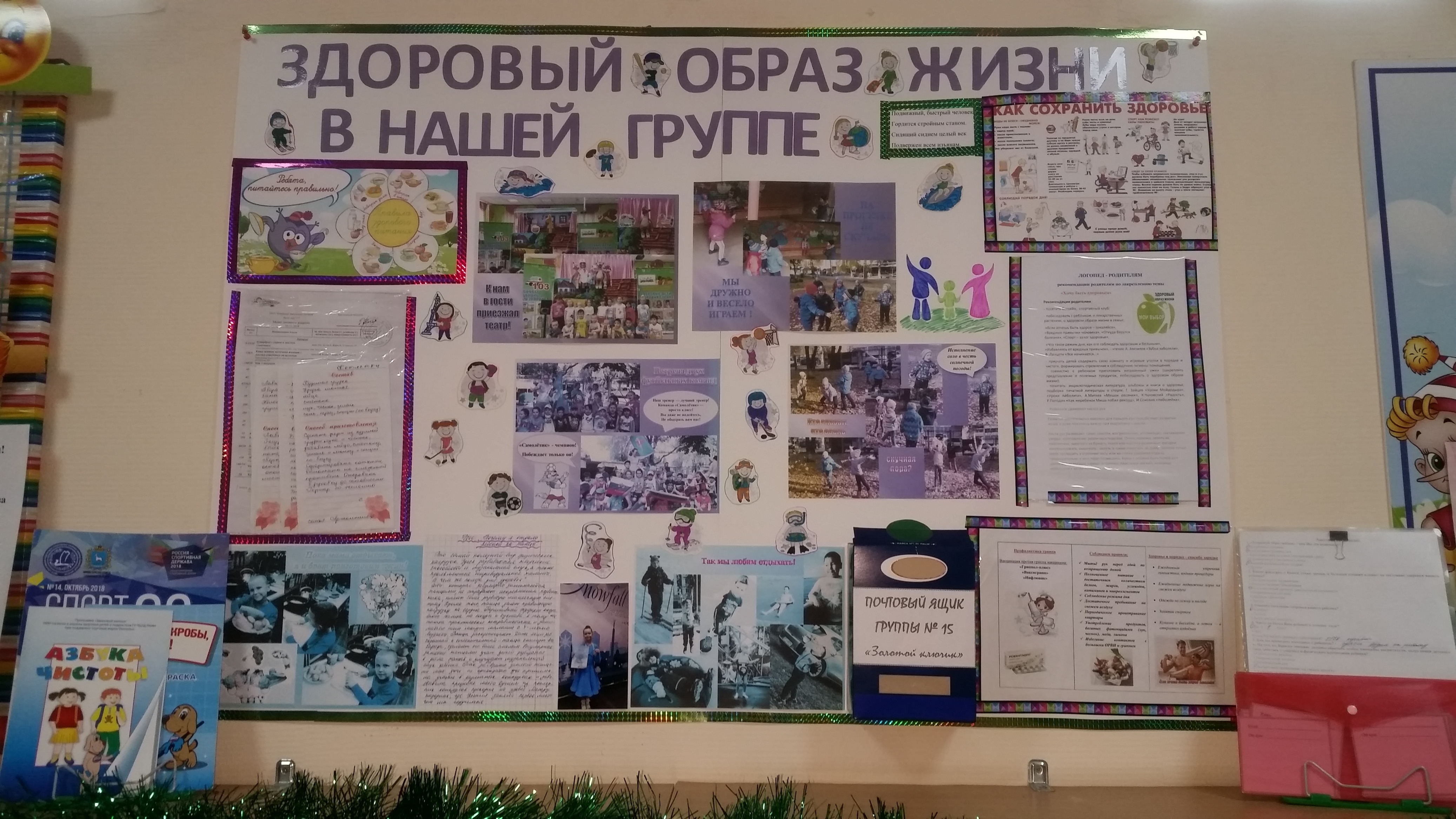 Родители писали отзывы и пожелания
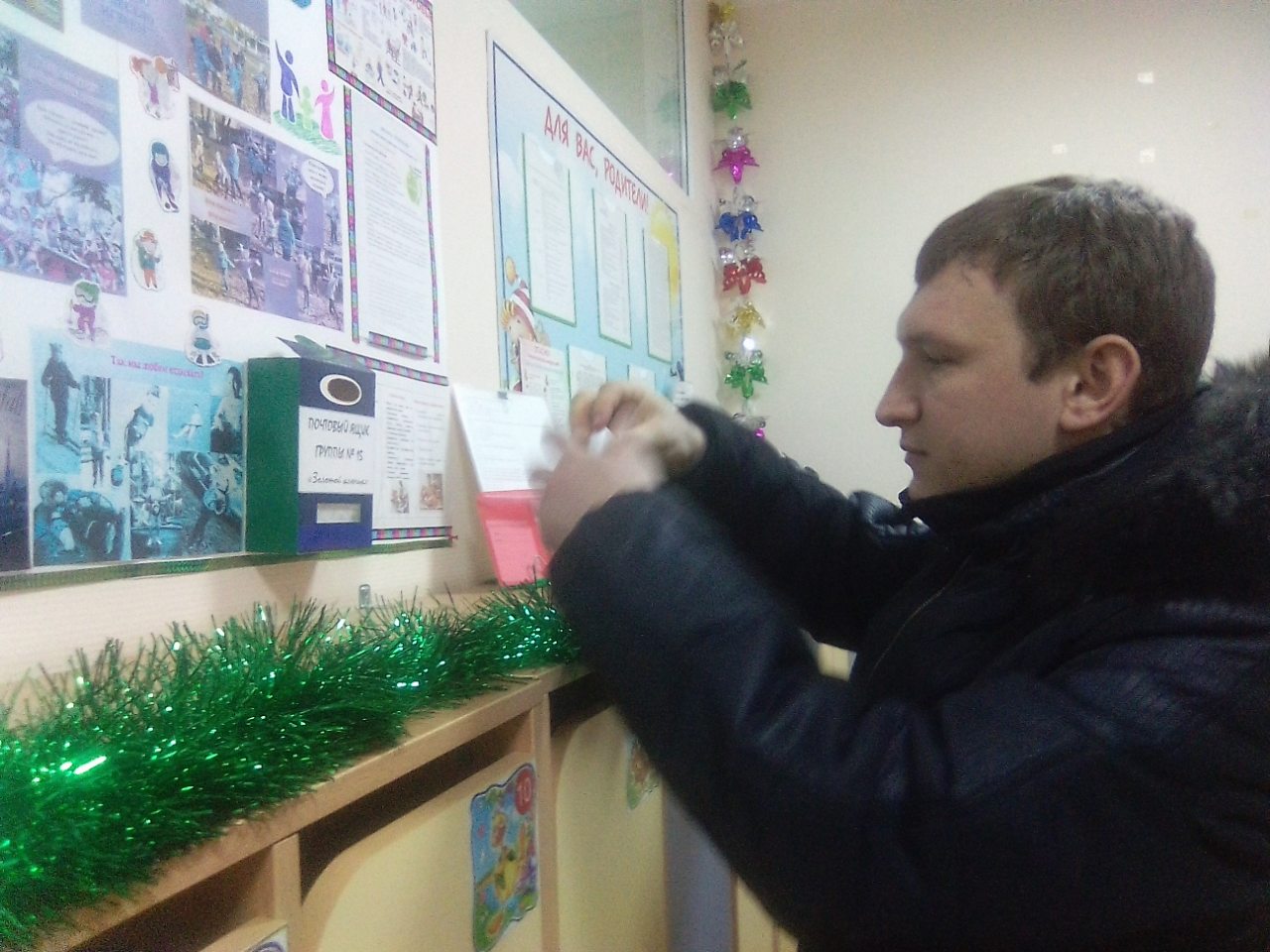 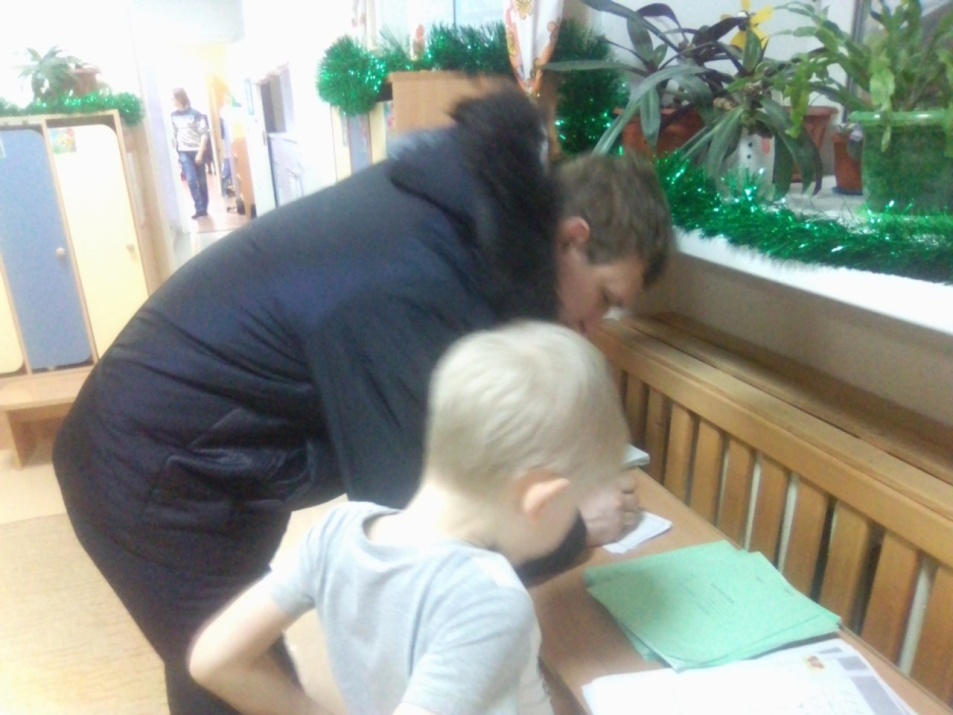 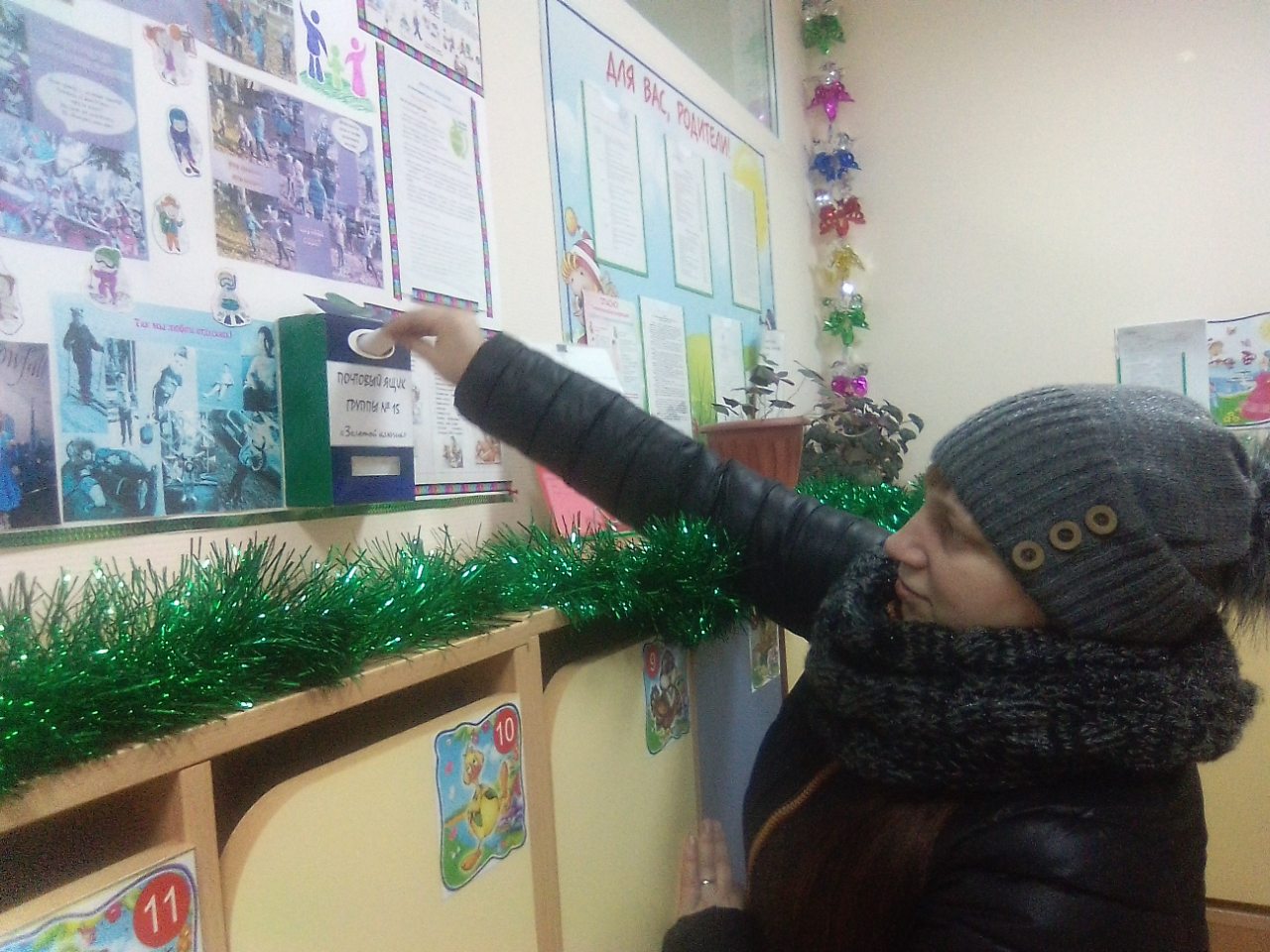 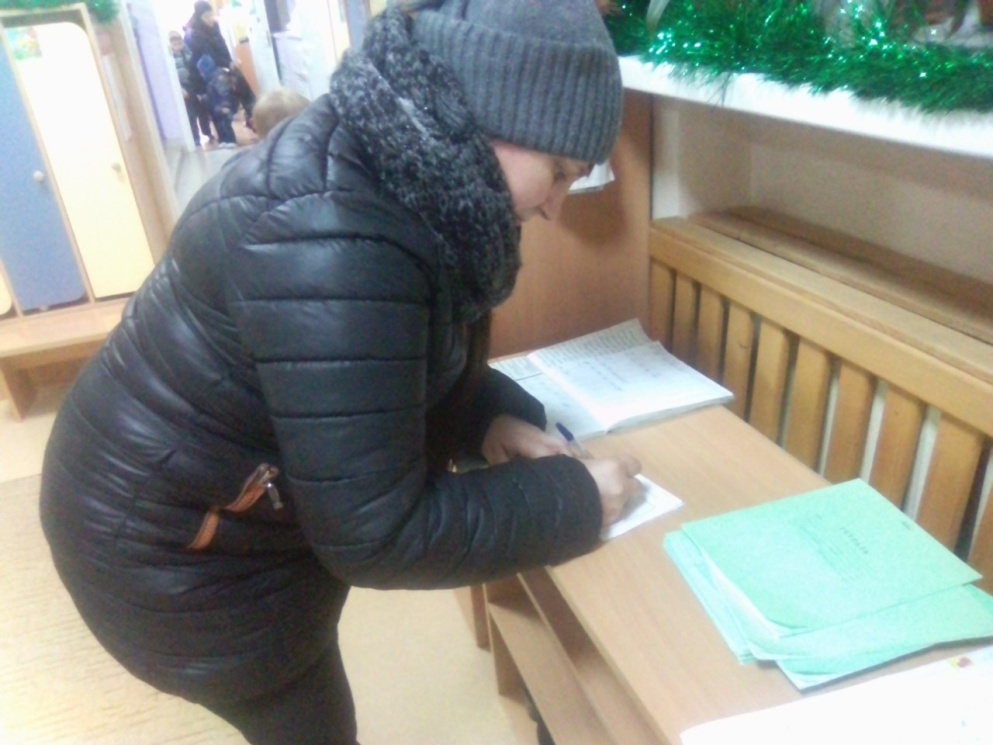 Анализ проведения анкетирования 
родителей на тему «ЗОЖ» в конце недели.
37%
18%
45%
Список литературы:

Полтавцева НВ, Стожарова МЮ, Краснова РС, Гаврилова ИА. 
Приобщаем дошкольников к здоровому образу жизни.- М.: ТЦ Сфера, 2012.-128с.
Воспитание ценностей здорового образа жизни у детей 3-7 лет: планирование, занятия,
 игры/ авт.-сост. МР Югова. – Волгоград: Учитель – 137с.
Физкультурно-оздоровительная работа в дошкольной организации: планирование, занятия, 
комплексы, спортивно-досуговые мероприятия / авт. – сост. ОФ Горбатенко, ТА
 Кардаильская, ГП Попова. – Изд. 2-е перераб. – Волгоград: Учитель. – 163 с.
Картушина МЮ Физкультурные сюжетные занятия с детьми 5-6 лет.- М.: ТЦ Сфера, 2012. 
– 128с.
Интернет ресурсы.